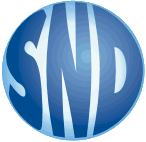 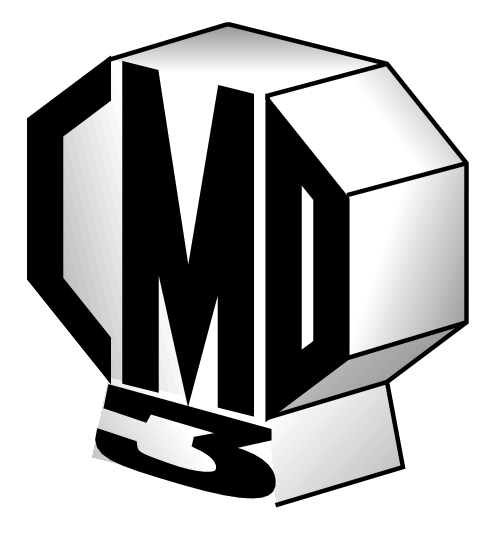 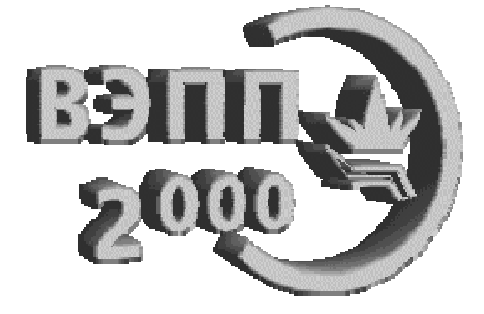 News from 
e+e- colliders in Novosibirsk
E.Solodov 
 (CMD-3 collaboration)
Budker Institute of Nuclear Physics, 
         SB RAS, Novosibirsk, Russia
June 2012
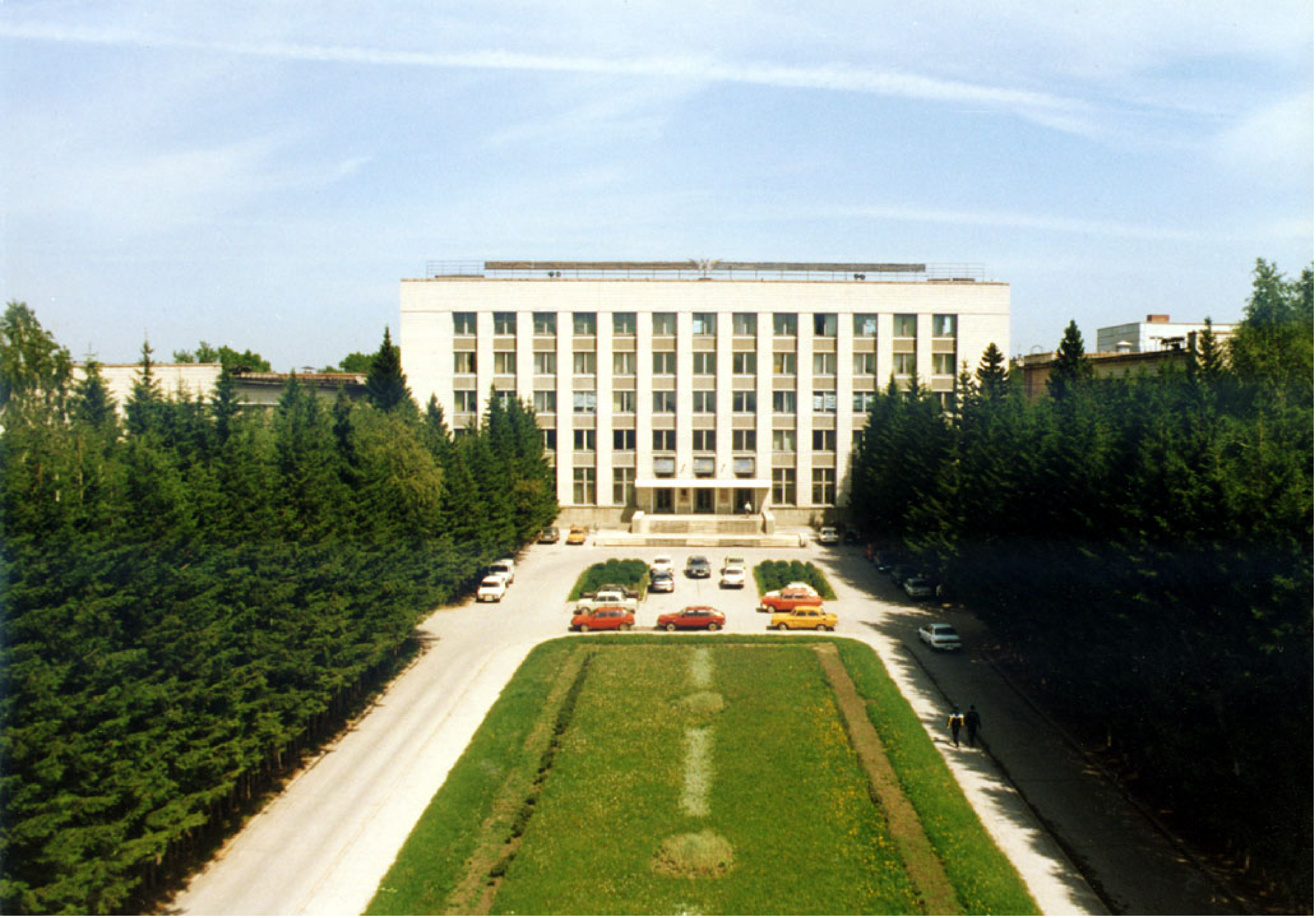 OUTLINE
1 – VEPP4M – latest measurements
2 -  VEPP-2000 collider, motivation, construction, performance
3 - Physics program
4 - SND and CMD-3 detectors
5 – first physics runs
6 – First preliminary results
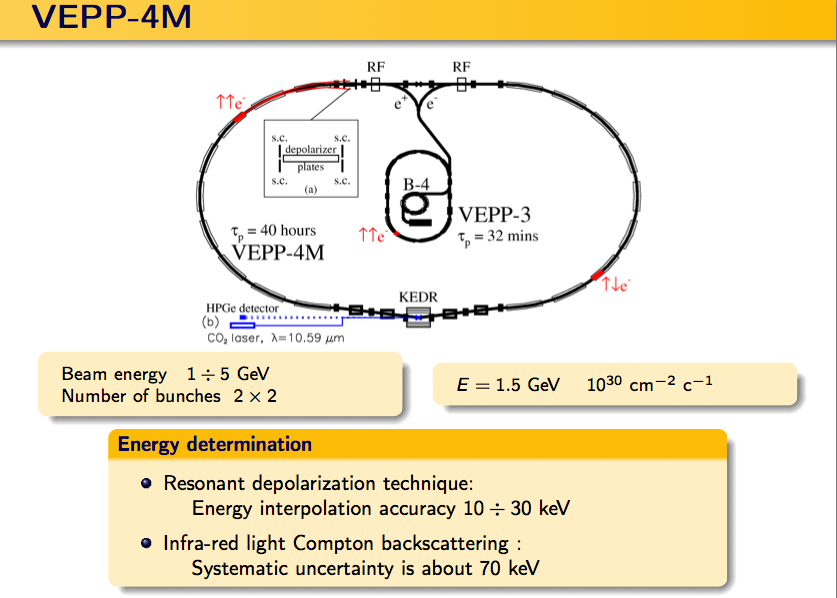 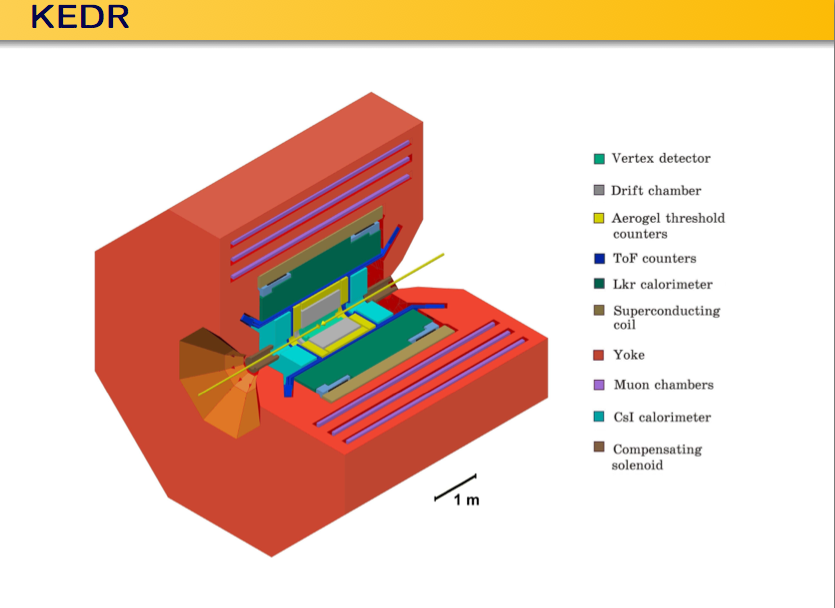 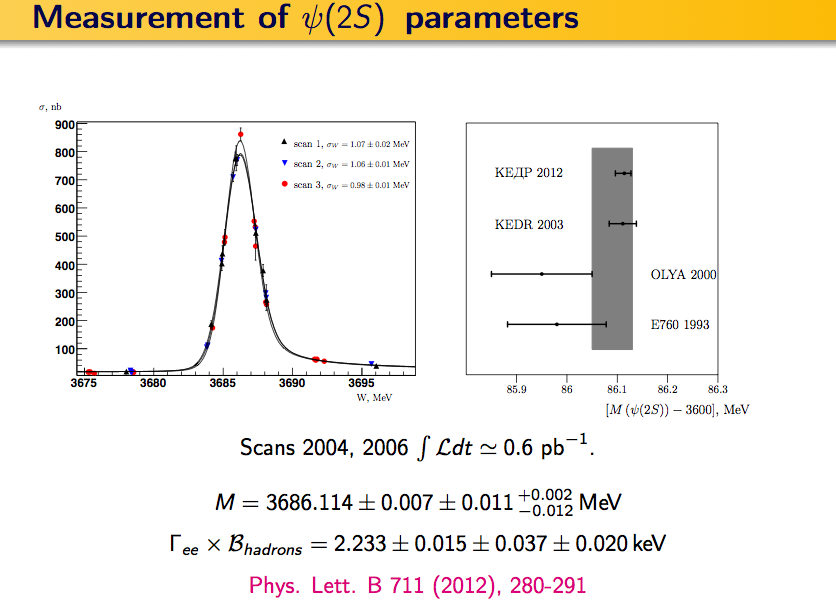 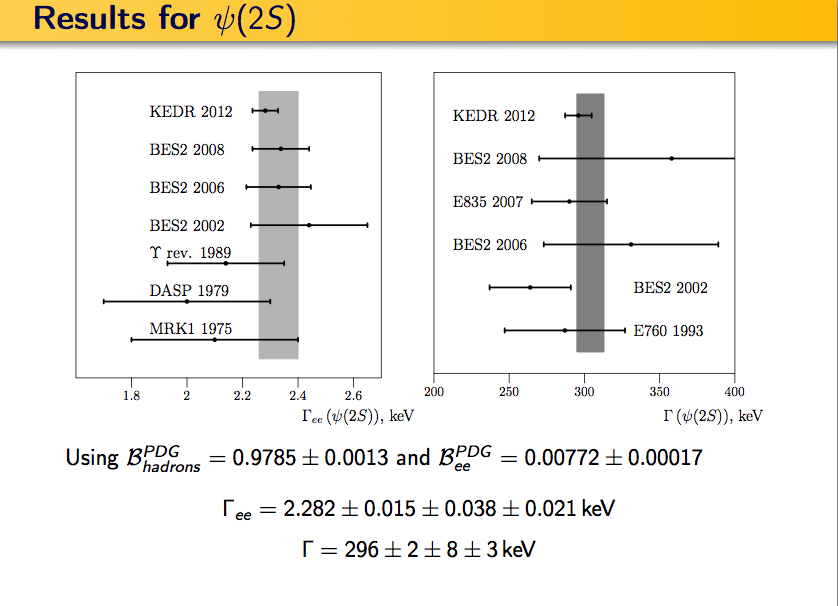 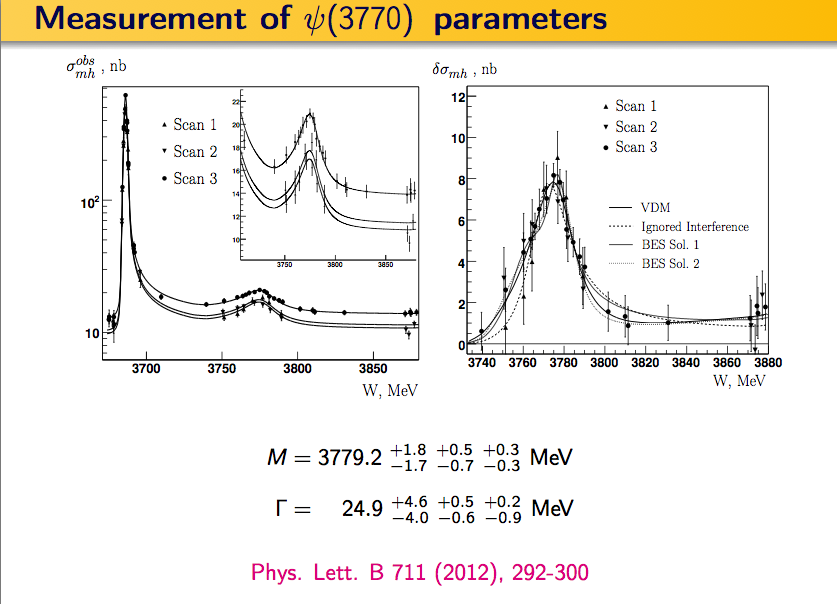 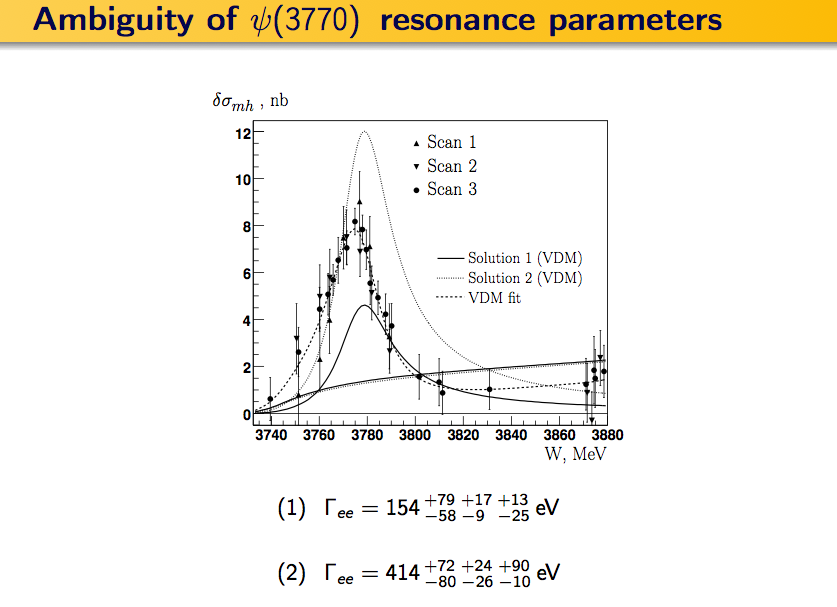 High luminosity:  L=5×1030cm-2s-1:  
 Radiative polarization
 Spin precession frequency measurements
                             mass measurements
 e+e- anomalous magnetic moment comparison (10-11)
VEPP-2M collider complex(1974-2000)
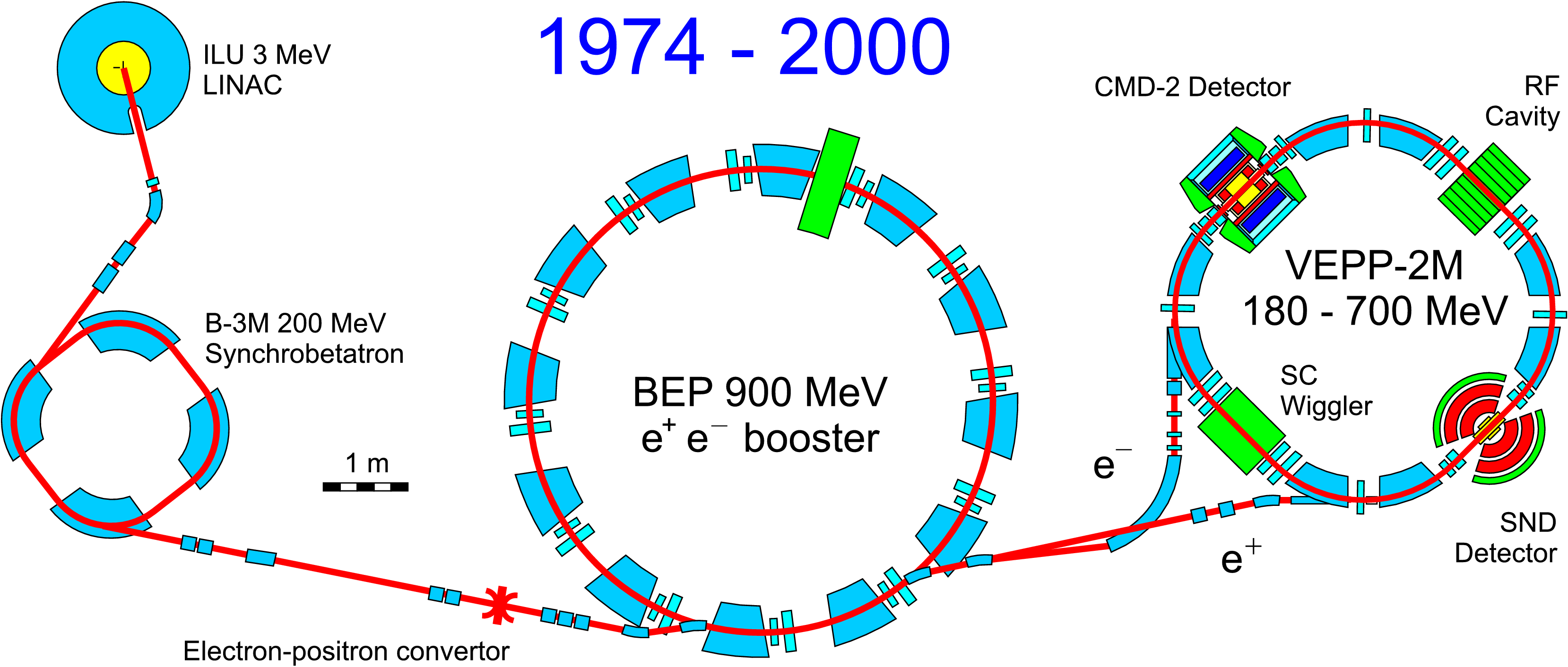 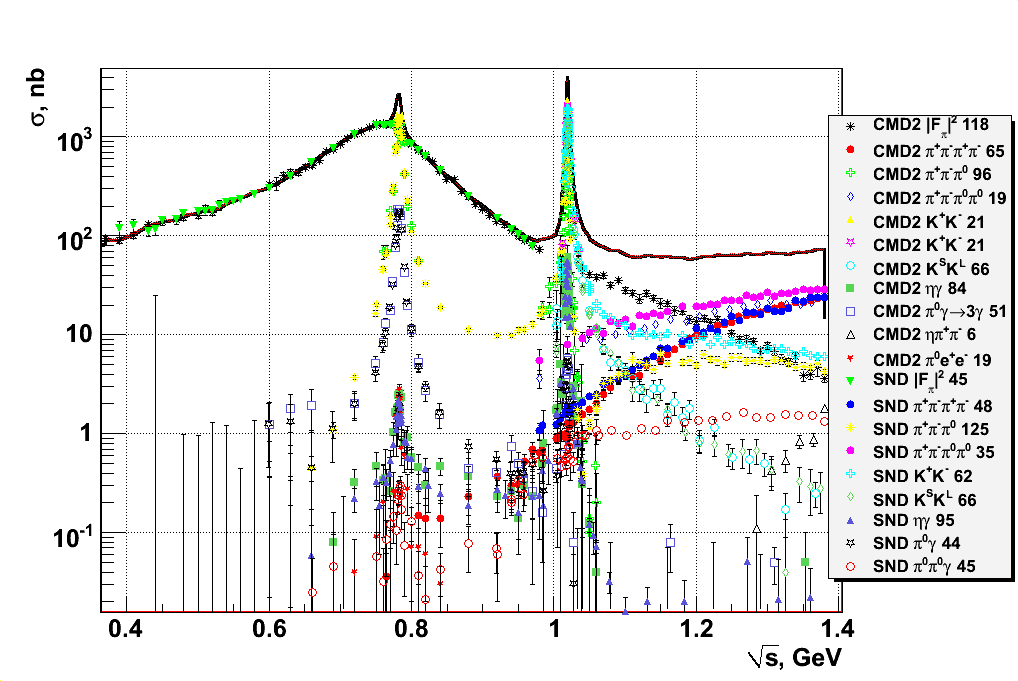 Overview of VEPP-2M results
1-5% systematic error for major channels
More BaBar data are available
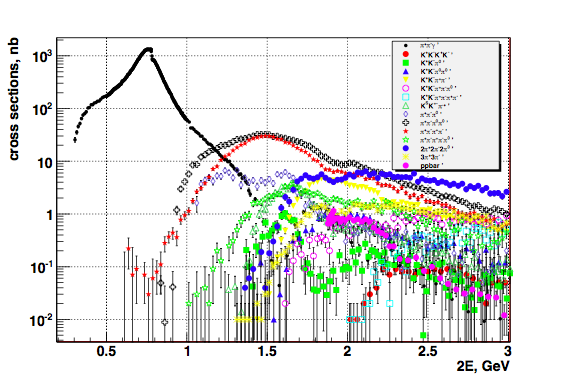 1-5% systematic 
errors
to obtain R in the energy range 1-2 GeV the processes 
+-30, +-40, K+K-, KSKL, KSKL, KSK+ -0
remain to be measured
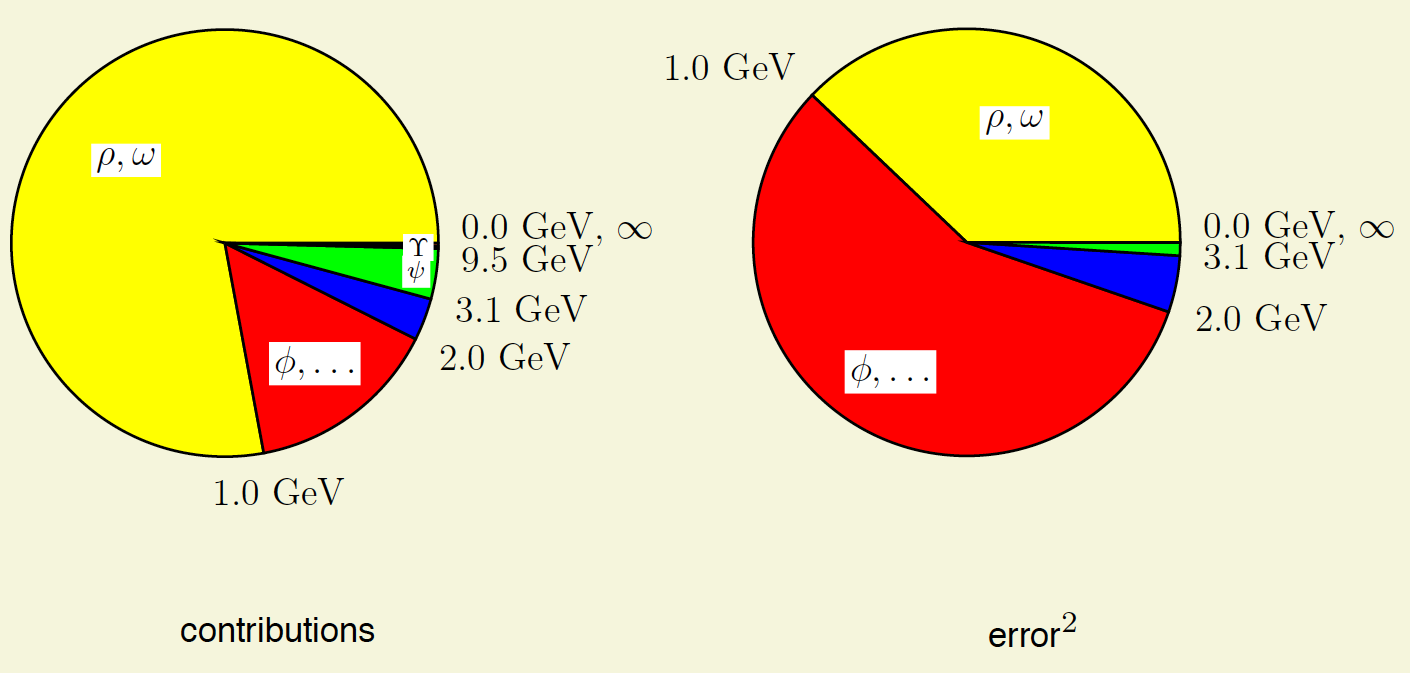 error2
(from F. Jegerlehner)
contribution
Hadronic contribution to muon g-2
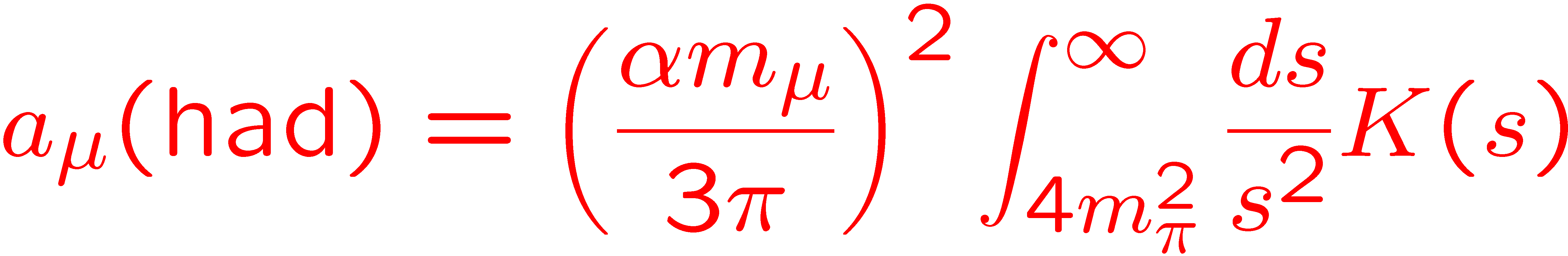 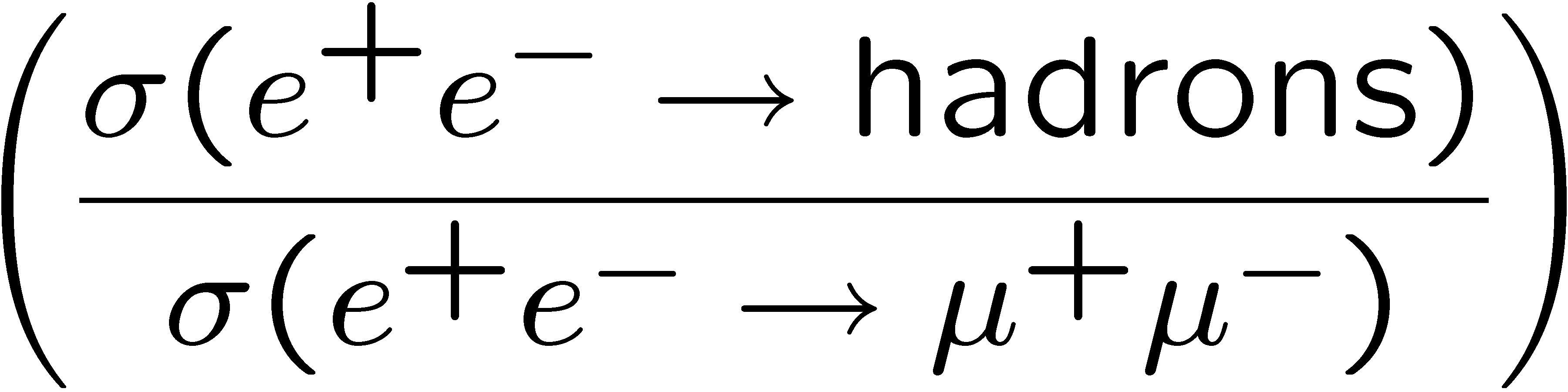 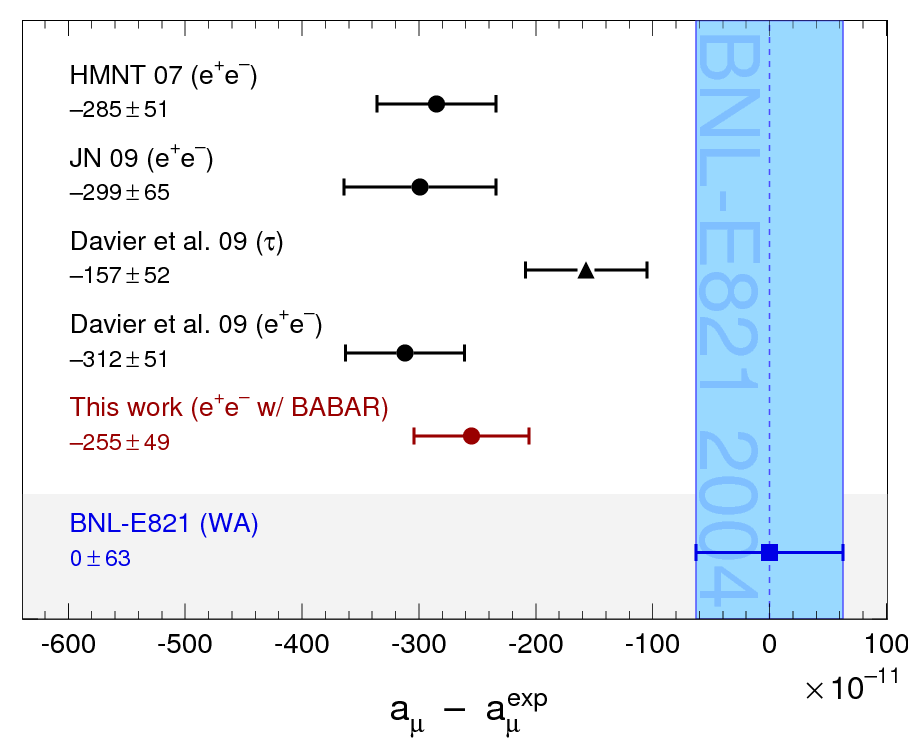 VEPP-2M, BaBar, KLOE  significantly reduced errors
Additional KLOE data (?)
BaBar will provide more multihadrons, perhaps Belle
< 1% systematic error for most of the channels is needed!
D ~ 3.2s
ILU
ILU
CMD
-3
3 MeV
3 MeV
RF cavity
Linac
Linac
CMD
-2
–+
e,e
VEPP-2M
B
-3M
B
-3M
BEP
BEP
200 M
200 M
eV
eV
SC
–+
–+
e,e
e,e
synchro-
synchro-
wiggler
booster
booster
betatron
betatron
–
e
900 M
eV
900 M
eV
SND
SND
+
e
2 m
2 m
180–700 M
eV
®
®
–
+
–
+
ee
ee
convertor
convertor
VEPP-2M                    VEPP-2000
(2000-2007)
VEPP-2000
♦     E  1 GeV                     (per beam)
♦     L  1×1032 cm-2 sec-1    (1×1 bunch)
Round Beams:
Geometric factor (gain=4)
Beam-beam limit enhancement (gain~4)
IBS for low energy? worth life time!
Increasing of Luminosity
Number of bunches (i.e. collision frequency)
 Bunch-by-bunch luminosity
(V.V.Danilov et al., EPAC’96, Barcelona, p.1149, (1996))
VEPP-2000
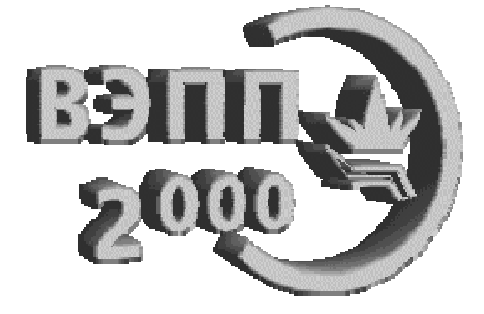 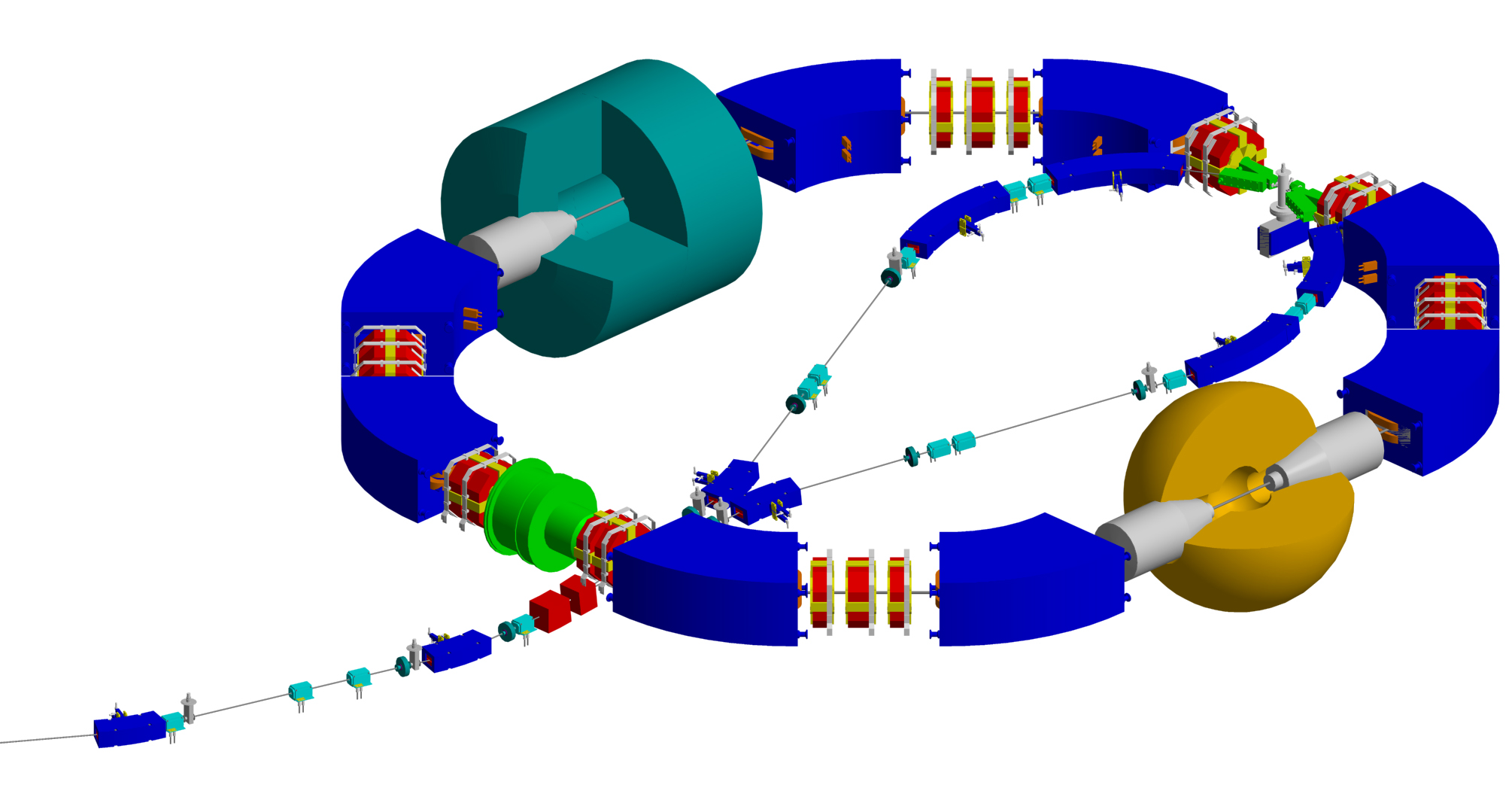 CMD-3
Integrated luminosity ~ 100 pb-1 per detector/year
SND
Total integrated luminosity with all detectors on VEPP-2M ~ 70 pb-1
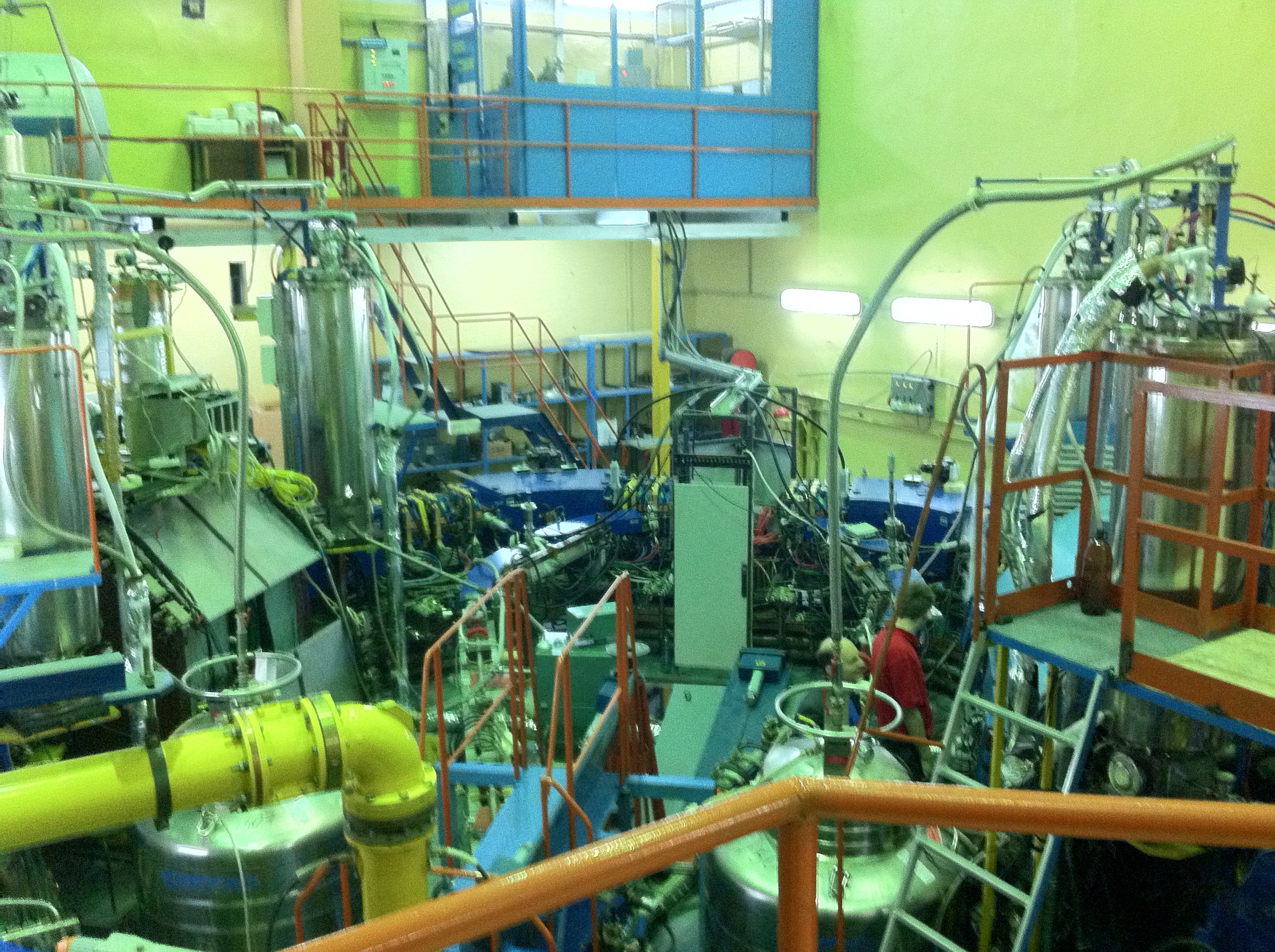 First “mile stones” of VEPP-2000 (14.05.2001)
NOW
Solenoid 13.0 T  at VEPP-2000
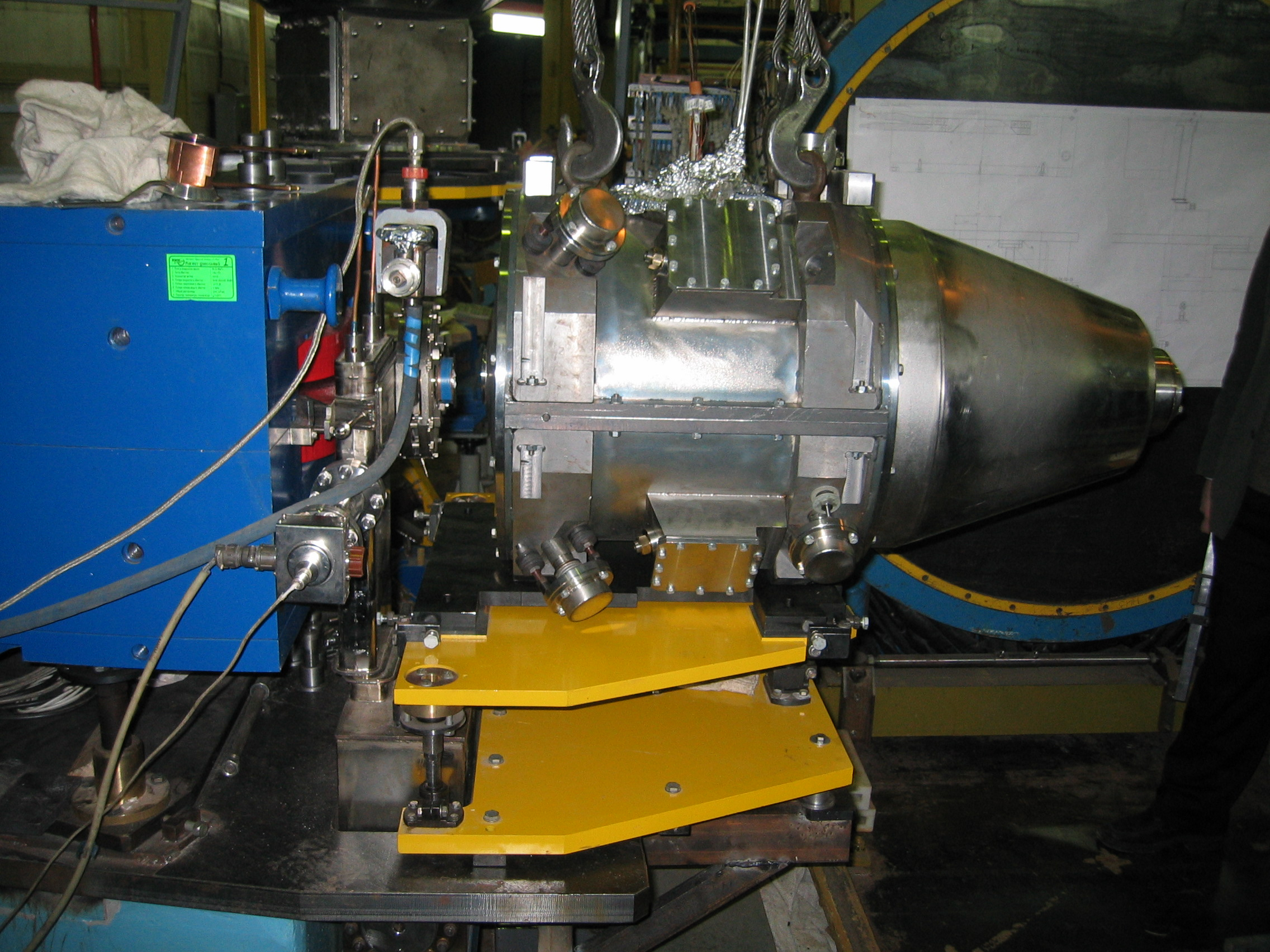 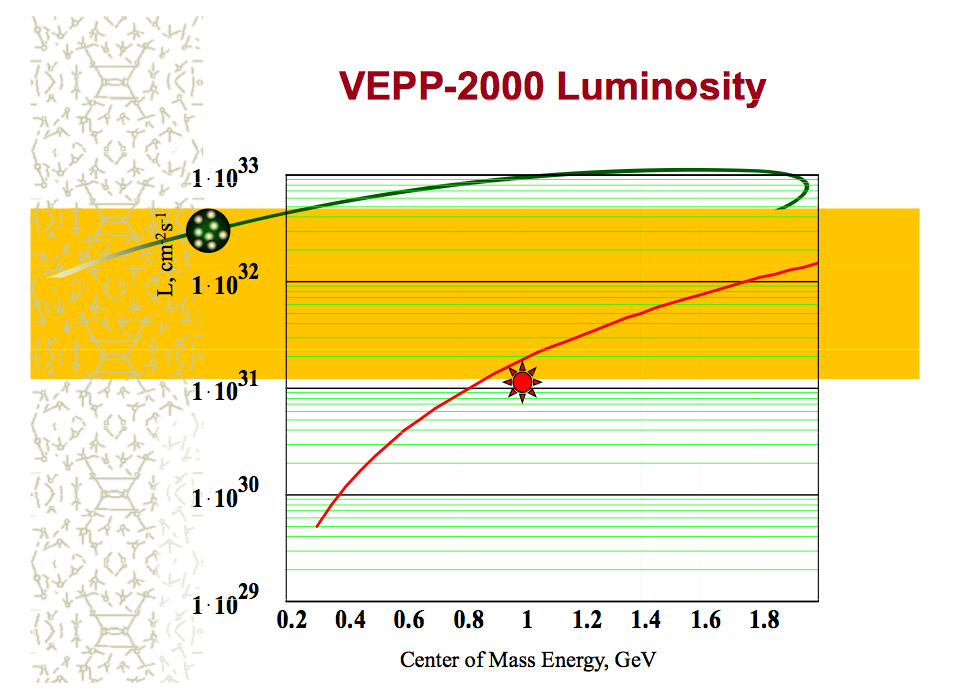 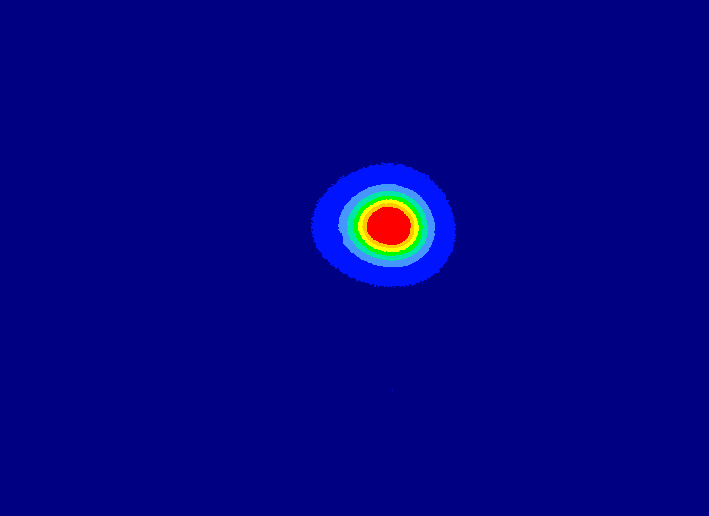 Experimentally achieved
Positrons limited
#1 (1M2)
#1
Round beams
Beam energy measurement for VEPP-2000
Spectrum measurement
Mirror inside
 vacuum chamber
Beam in
VEPP-2000
HPGe
Windows
Output to 
detectors
CO2 laser
Mirror with 
step motor
Linux
storage
Test runs are right now
Beam energy accuracy ~0.05-0.1 MeV
Still hope to perform the resonance de-polarization with 0.005 MeV accuracy
Physics program at VEPP-2000
1. Precise measurement of the quantity
    R=(e+e-- > hadrons)/ (e+e-->+--) – GOAL <1% systematic for major channels
2. Study of hadronic channels:
    e+e-- > 2h, 3h, 4h …, h= ,K, 
3. Study of ‘excited’ vector mesons: ’, ’’, ’, ’,..
4. CVC tests: comparison of e+e-- > hadr. (T=1) 
    cross section  with -decay spectra
5. Study of nucleon-antinucleon pair production – 
    nucleon electromagnetic form factors, 
    search for  NNbar resonances, ..
6. Hadron production in ‘radiative return’ 
    (ISR) processes
7. Two photon physics
8. Test of the QED  high order processes 2->4,5
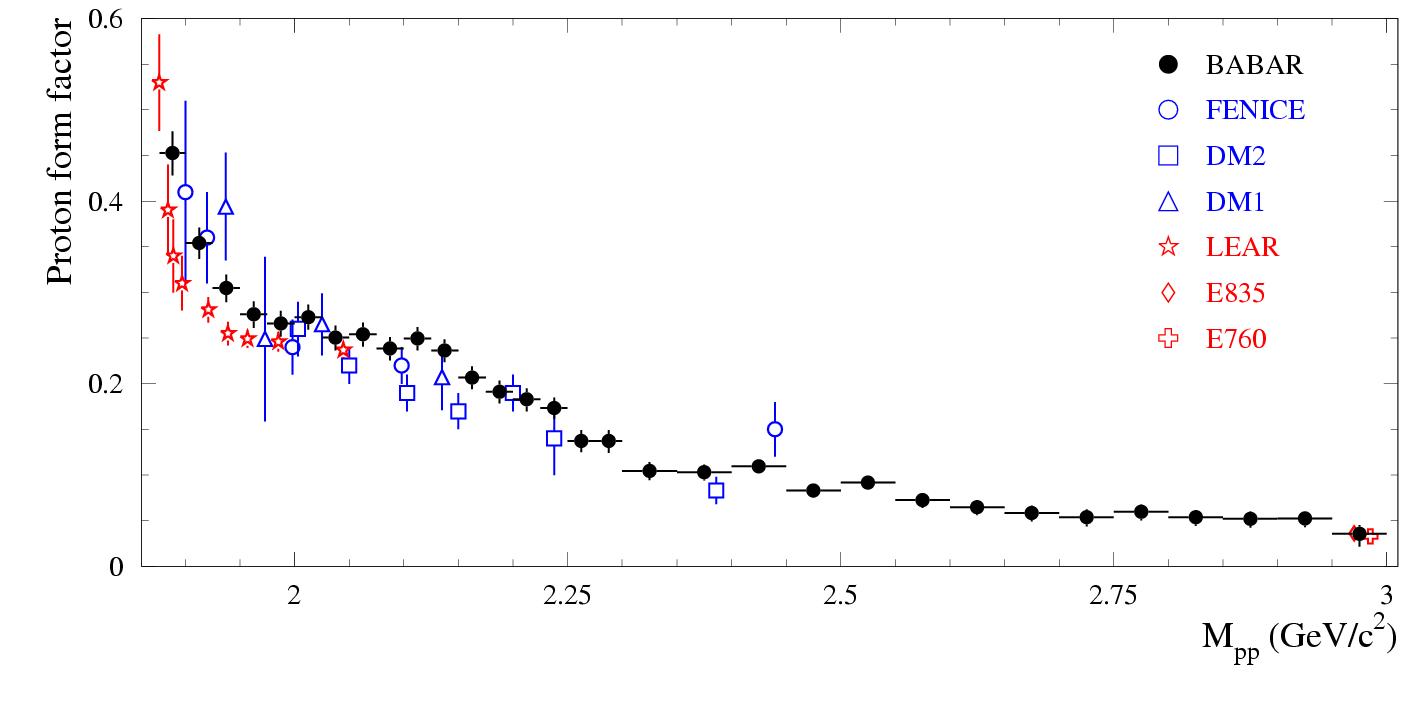 < vepp2000>
Two detectors have been build for the study
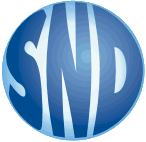 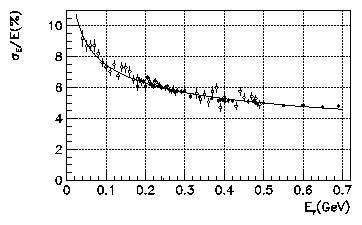 Energy resolution
Spherical Neutral Detector
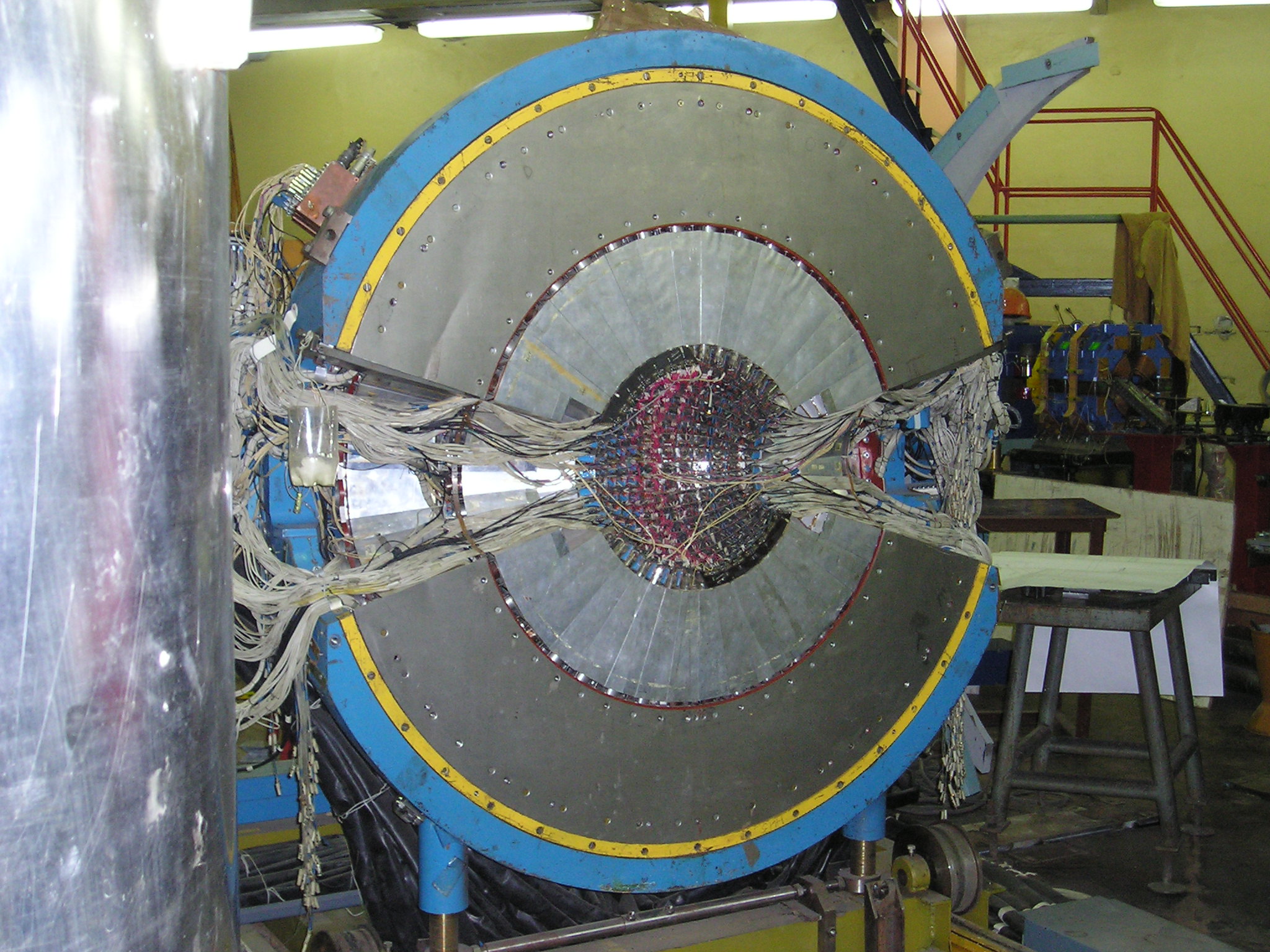 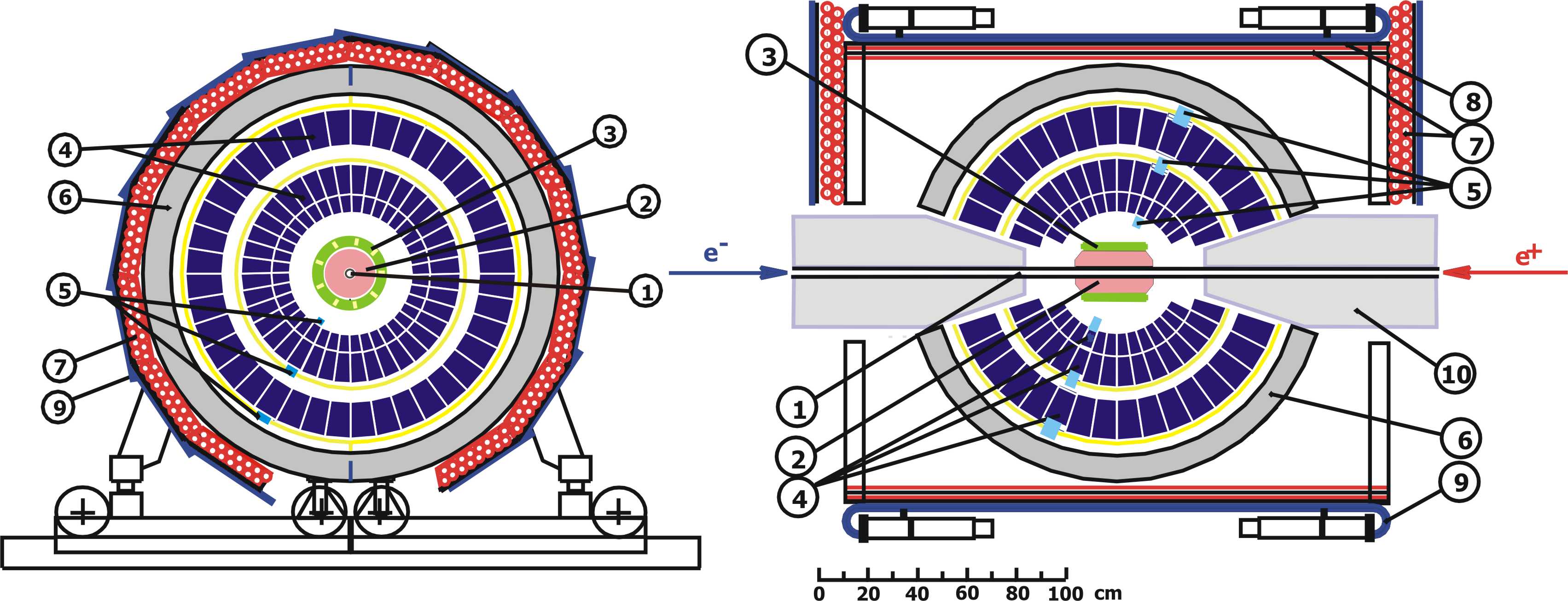 1 – VEPP-2000 vacuum chamber, 2 – tracking system, 
3 – aerogel counters, 4 – electromagnetic calorimeter NaI(Tl), 5 – vacuum phototriodes, 6 – absorber, 7-9 – muon system, 
10 – VEPP-2000 phocusing solenoid
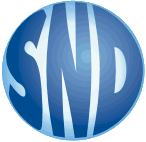 Prototype with 
cosmic events
μ0=10ph.e.
μ0=5ph.e.
K
π
n
1,14
1,12
Particle ID Aerogel Counters
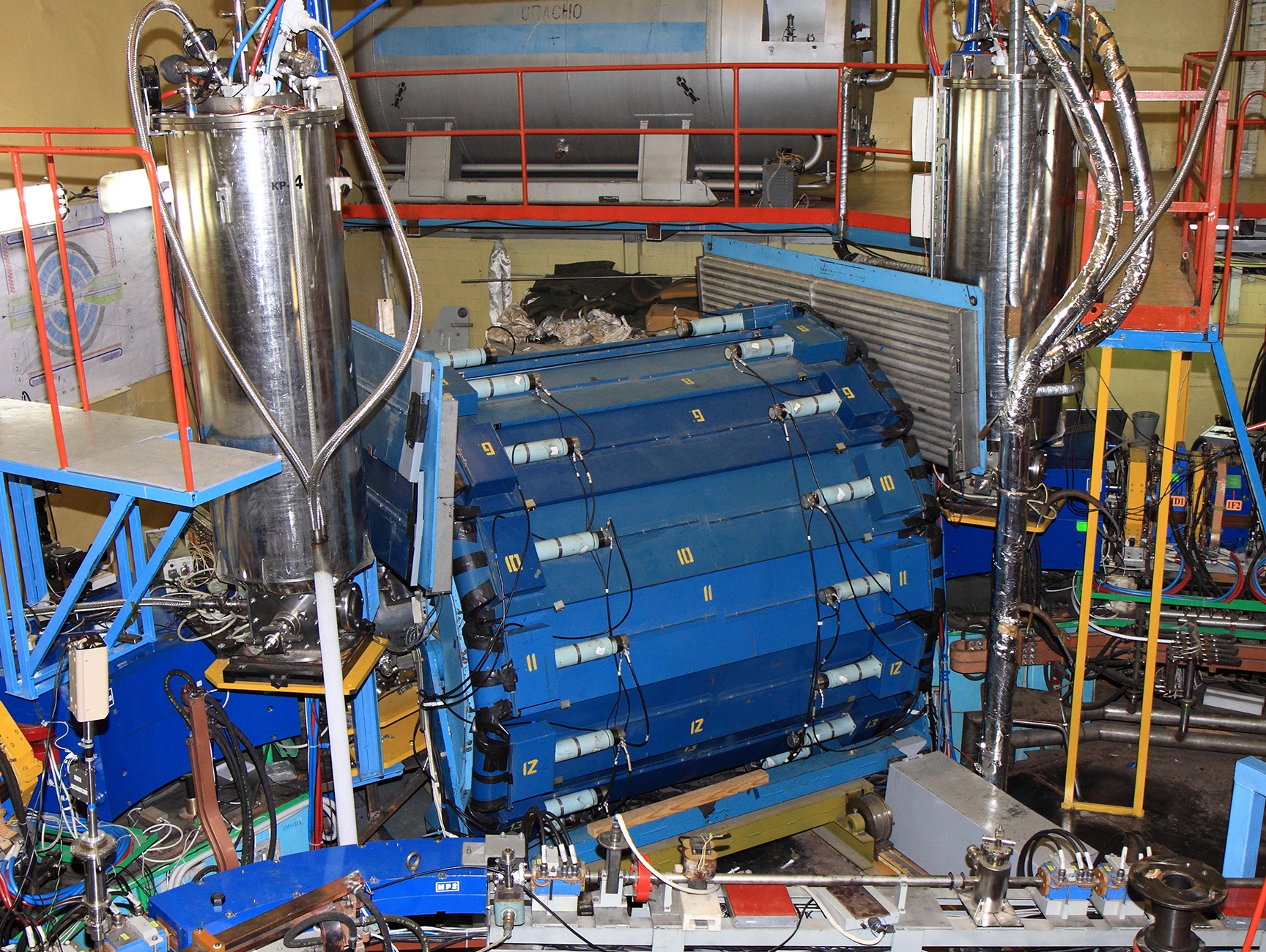 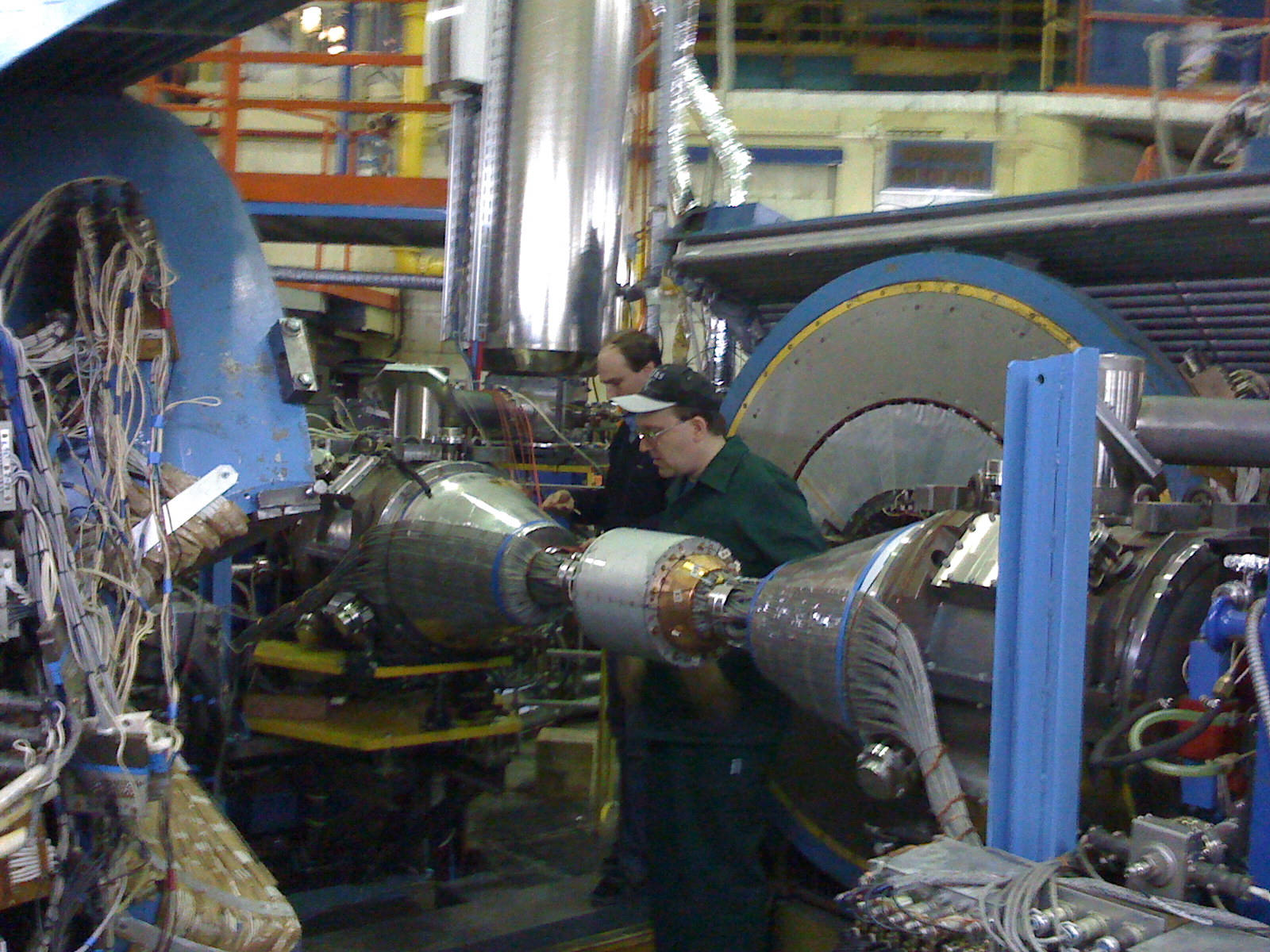 e/p, p/K separation
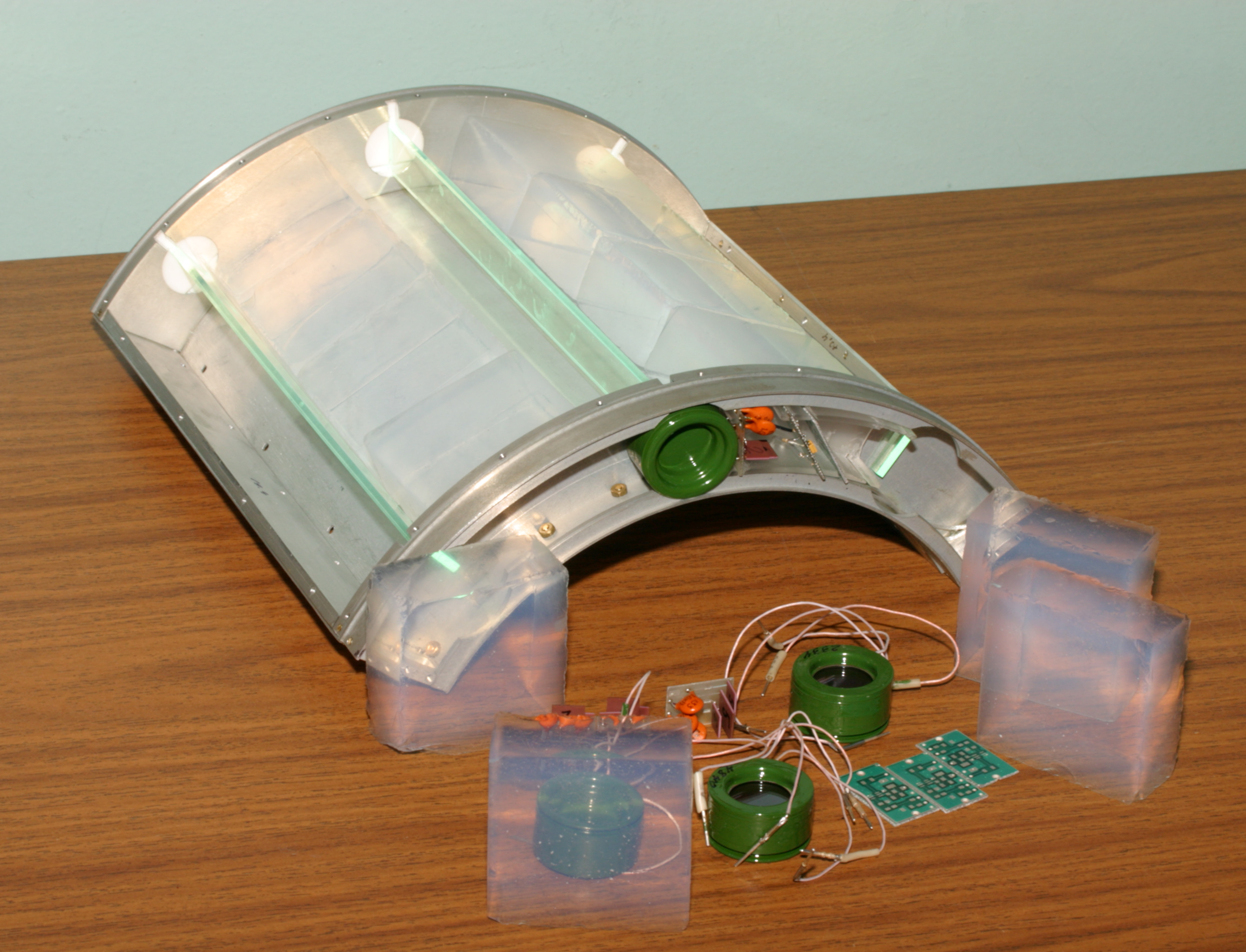 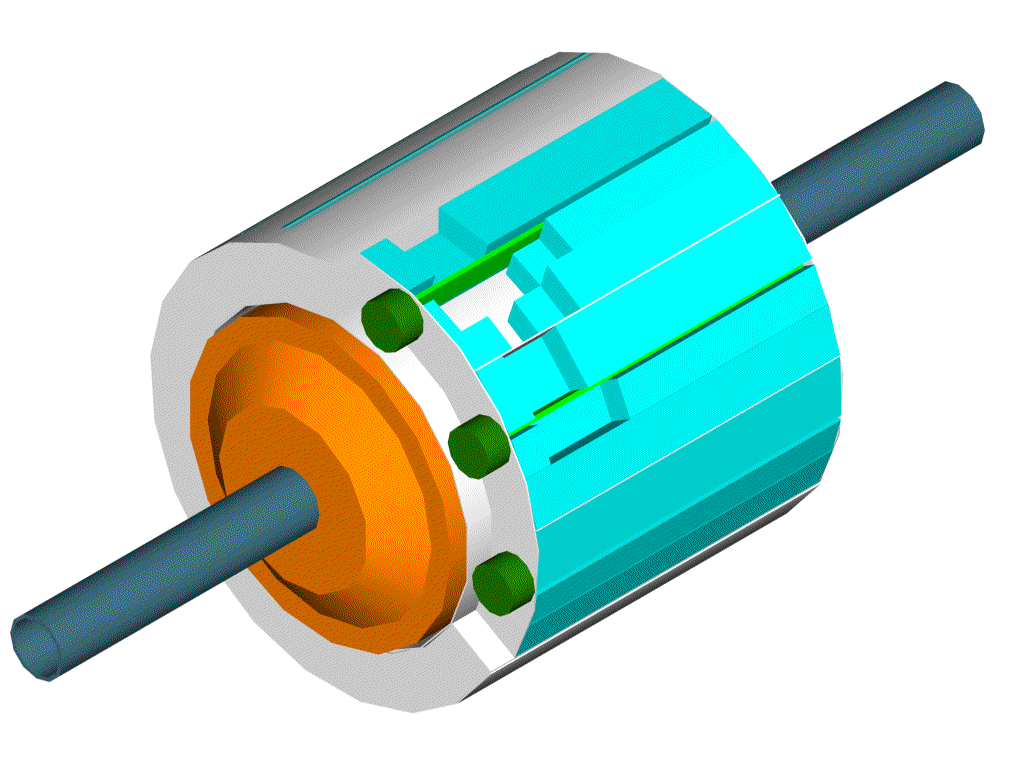 Counter efficiency
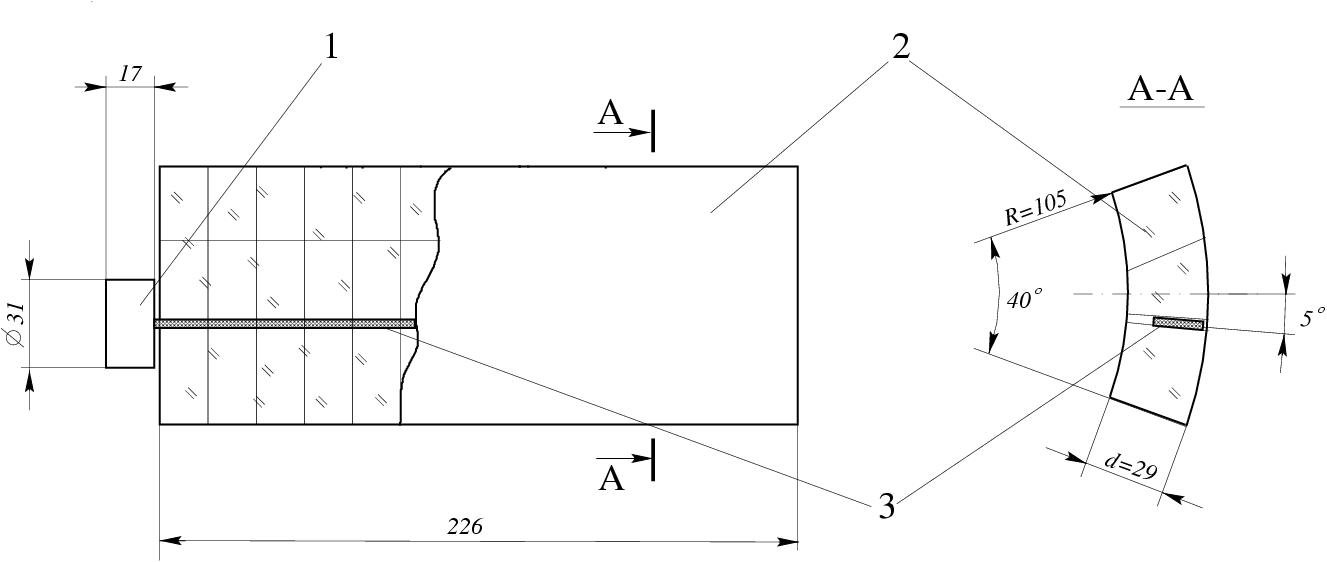 Aerogel + shifter + PMT
Aerogel thickness  31 mm
Shifter turned by 5˚ 
Teflon coverage (R=0.98)

Nucl.Instrum.Meth.A315:517-520,1992
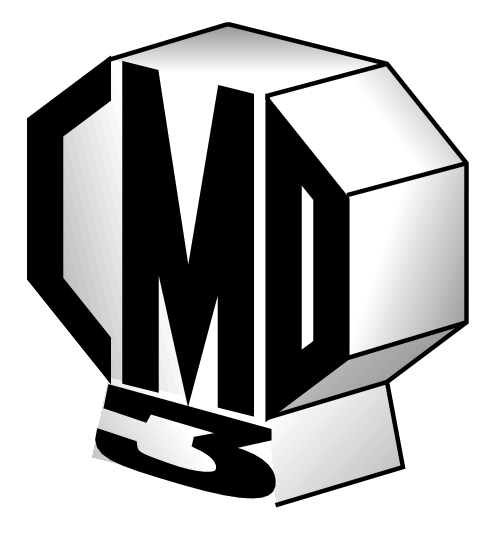 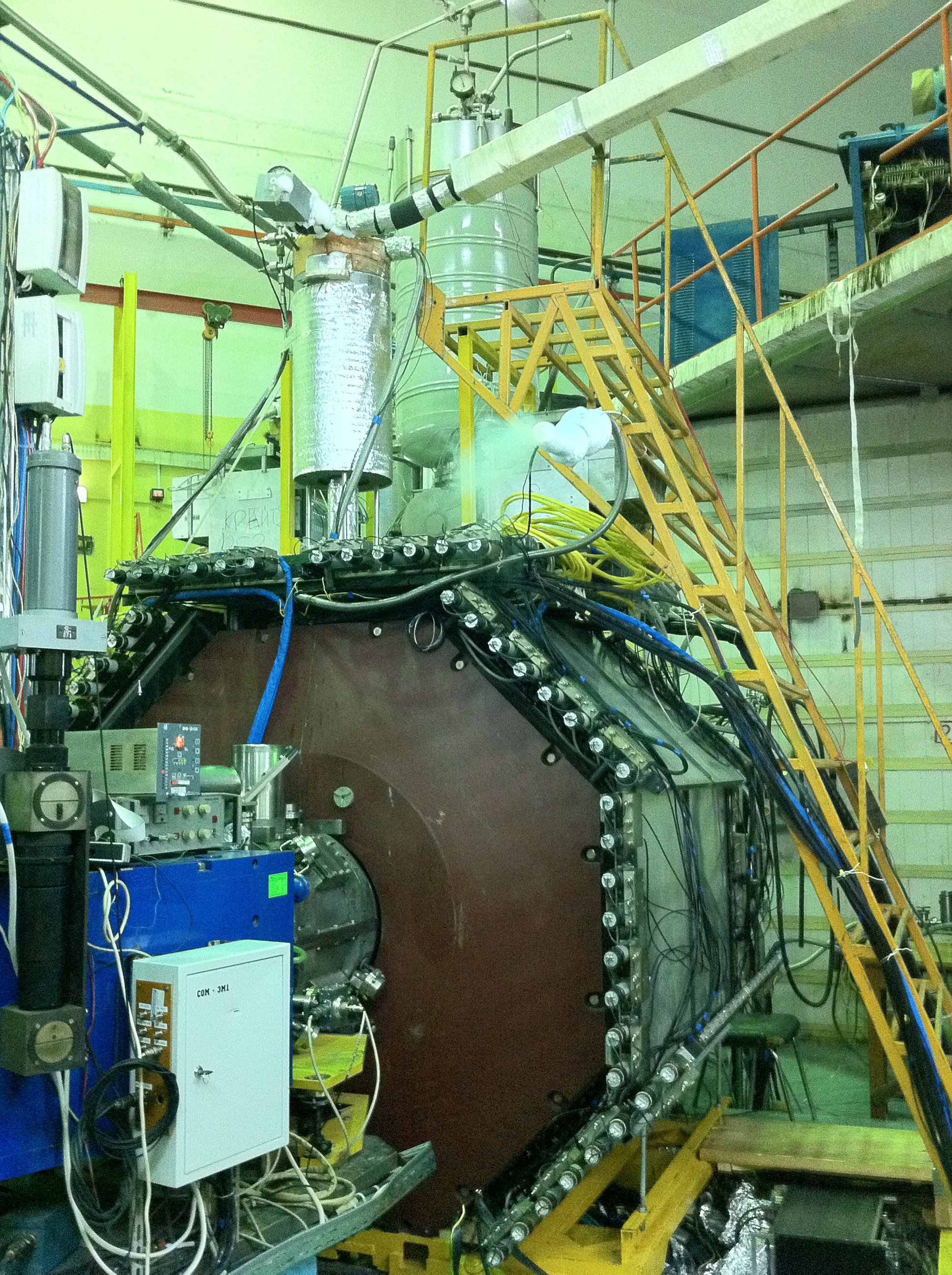 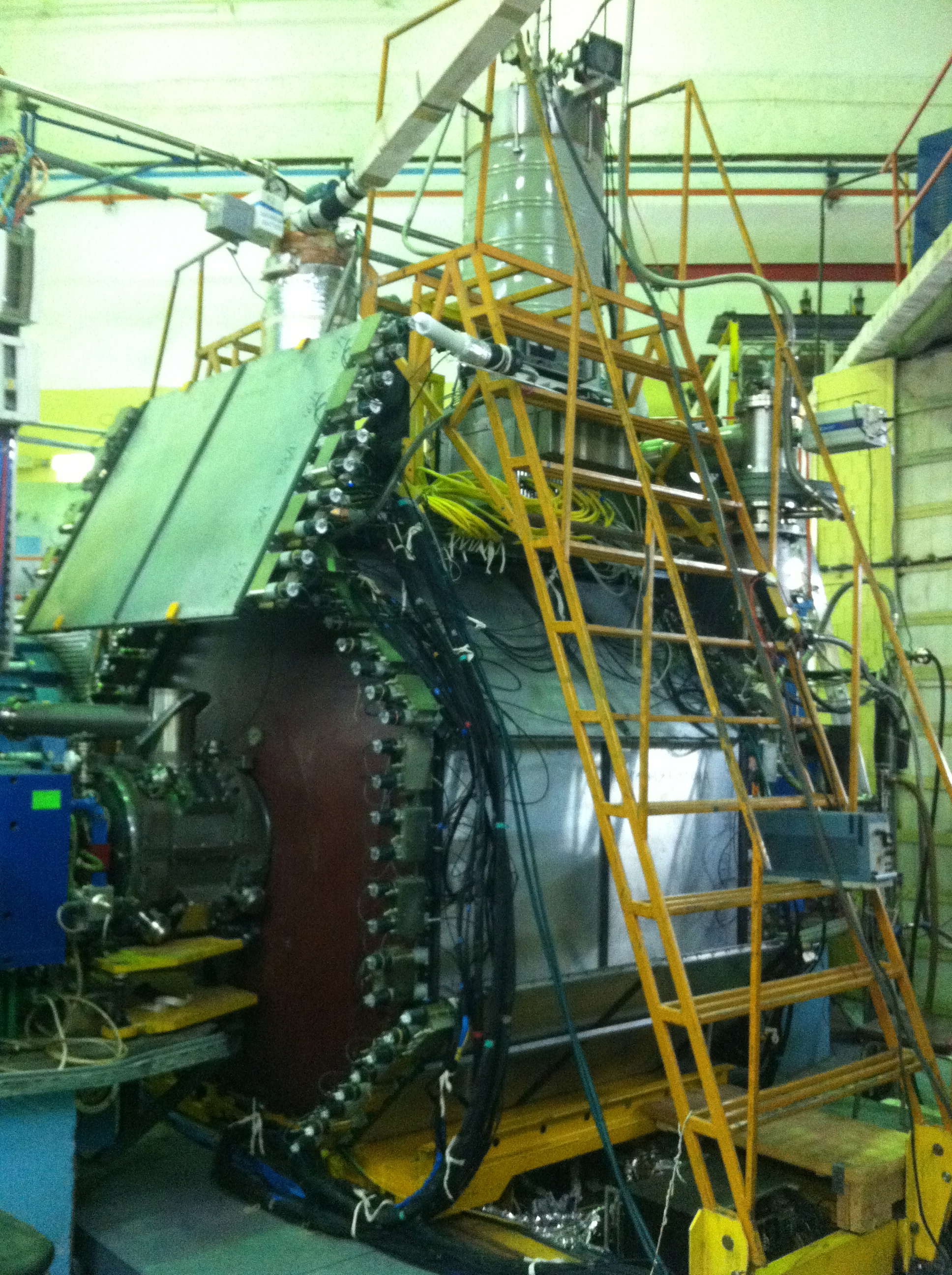 Cryogenic Magnetic Detector-3
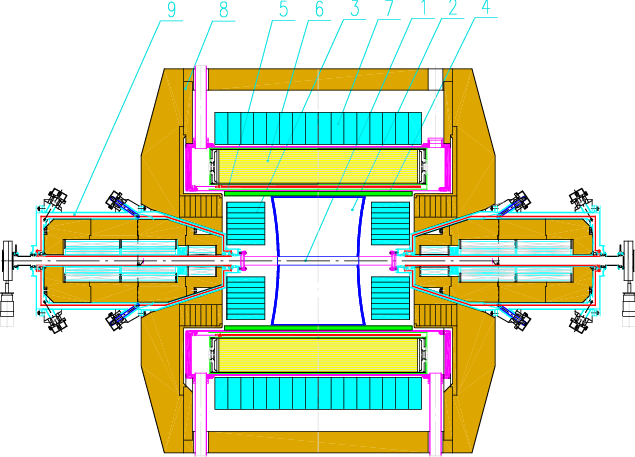 1 – vacuum chamber 
2 – drift chamber
3 – electromagnetic calorimeter BGO 
4 – Z – chamber 
5 – CMD SC solenoid
6 – electromagnetic calorimeter LXe
7 – electromagnetic calorimeter CsI
8 – yoke
9 – VEPP-2000 solenoid
Calorimeter LXe
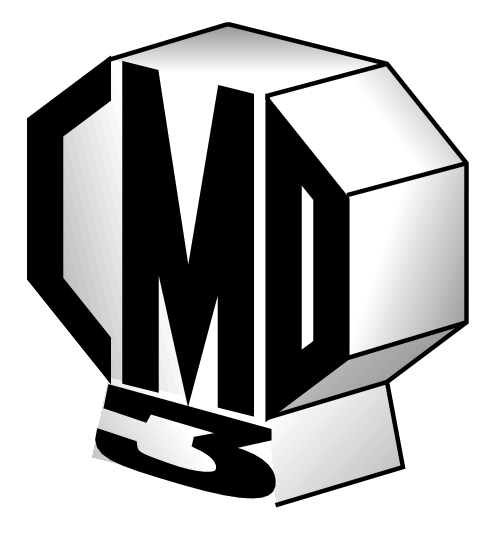 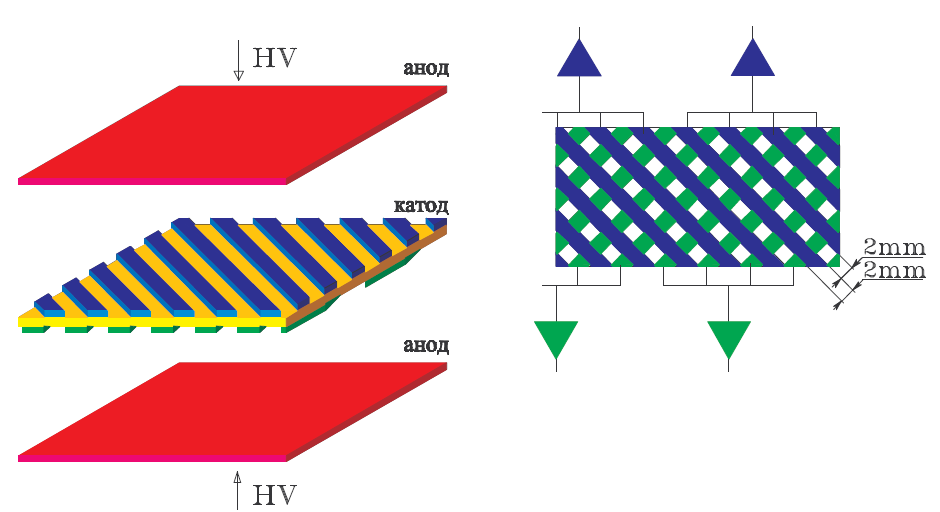 anode
cathode
anode
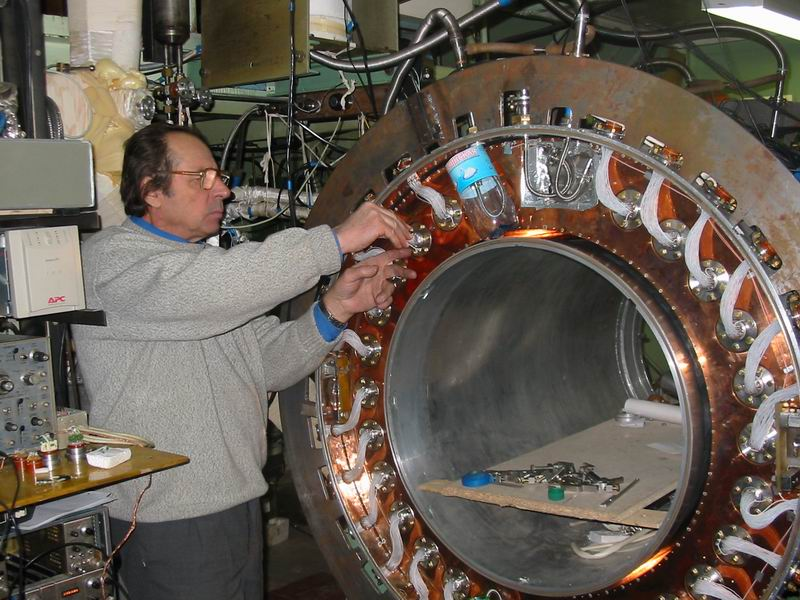 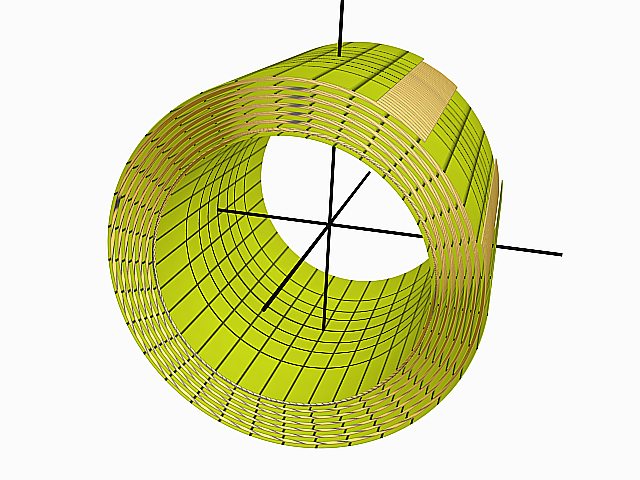 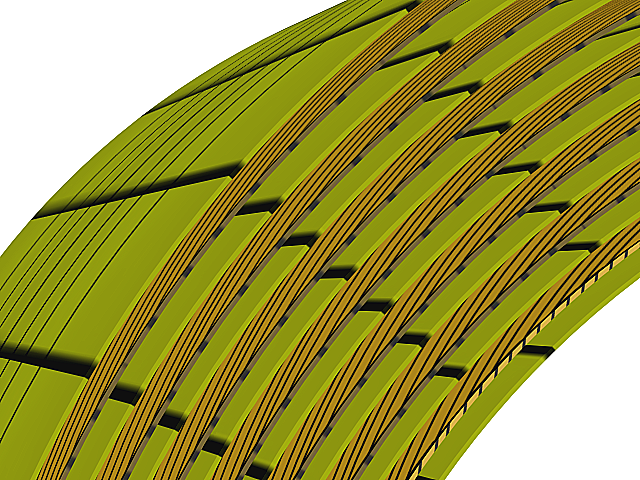 5.7 X0 of LXe  (400 liters, 1.2 tons)
14 gaps by 10.2 mm
2124 coordinate strips
264 towers
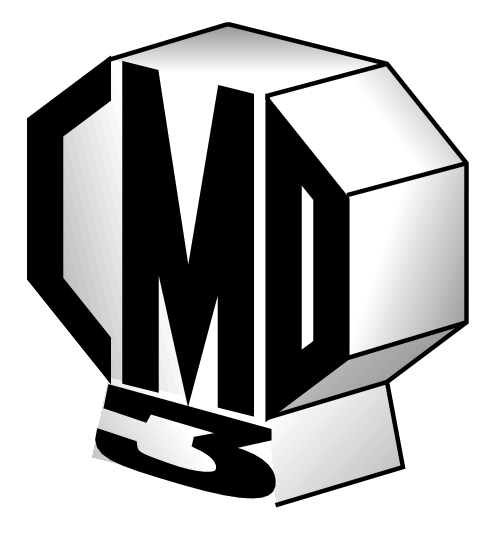 Particle ID: Timing Counter (SCiG)
Antineutron identification 
in e+en n bar
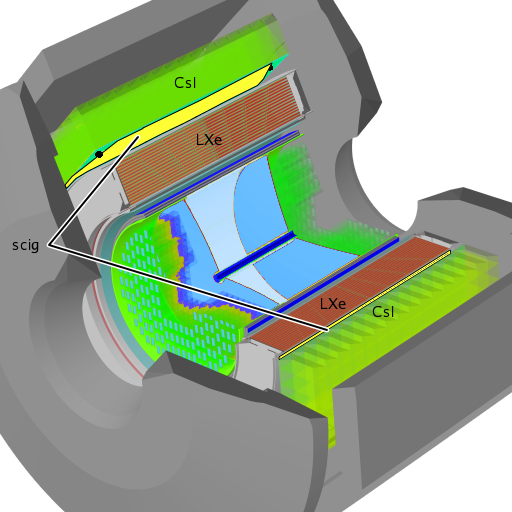 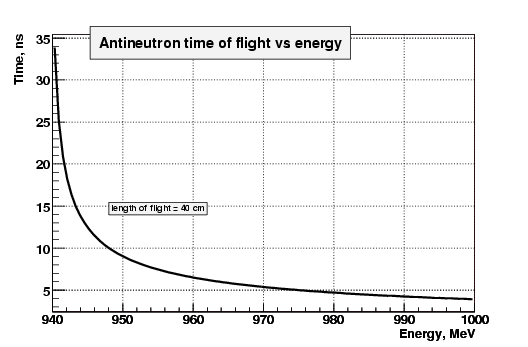 e+e-
s = 0.75 ns
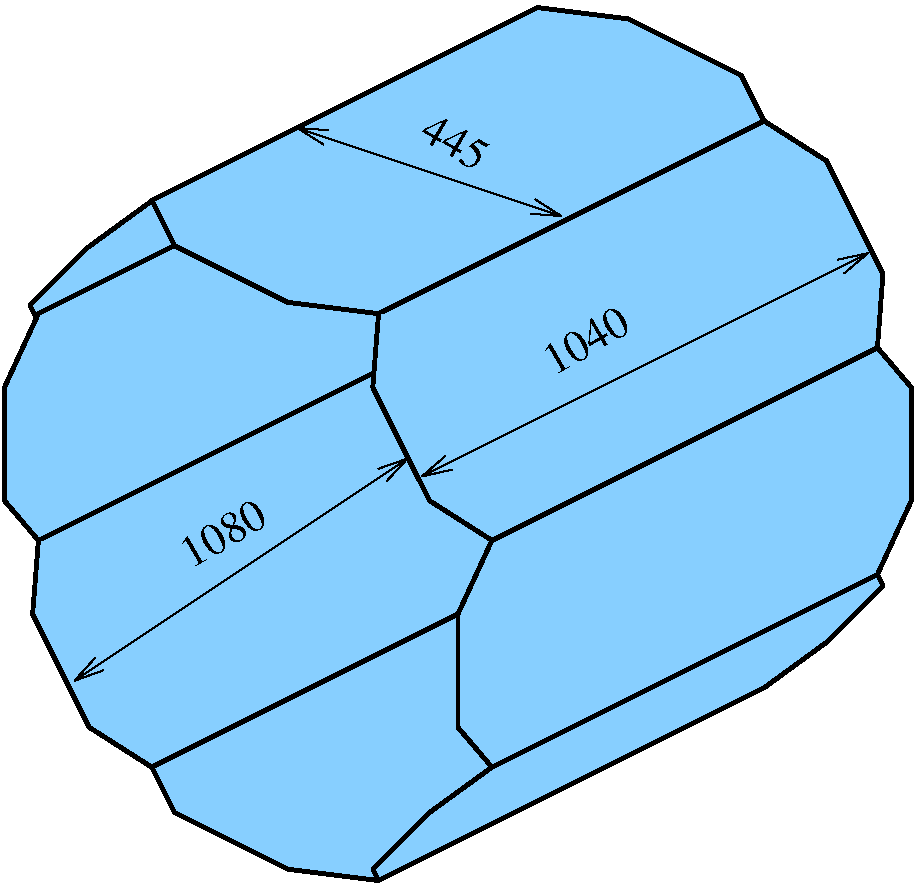 Ec.m. =1.925 GeV
PbarP
Experiments  at VEPP2000, 2010, 2011, 20012
e+e-→ +-0 , scan 2010
e+e- -> p+p-p+p- candidate
e+e-→ π+π- π0 event
e+e-→ π+π-π0, π+π-h 
 2010 scan
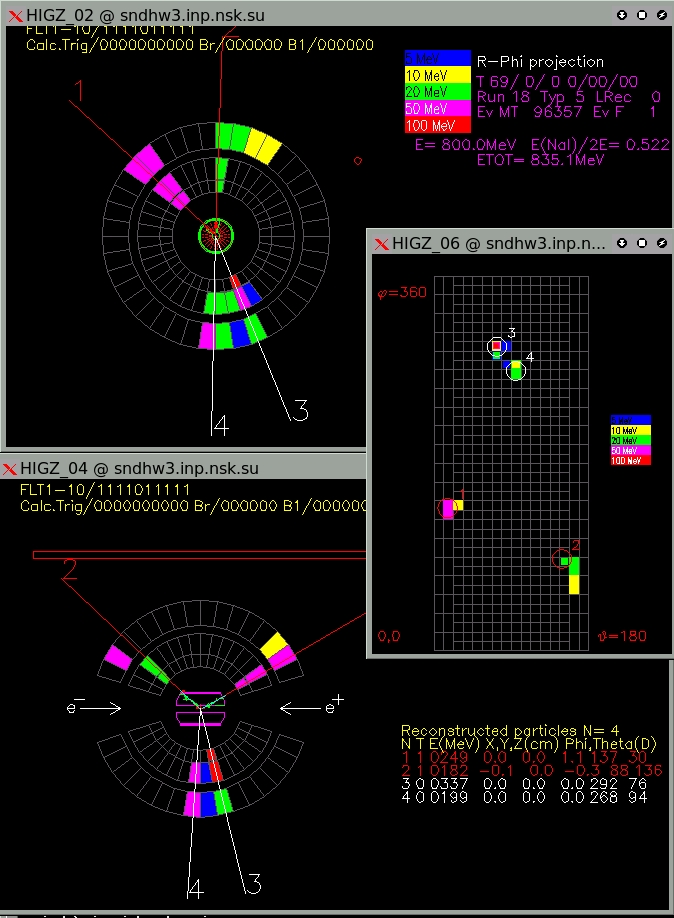 p

Mgg, MeV
SCAN 2010
e+e-  π0π+π-
e+e-  η π+π-  




Мpp
e+e-→ +-00
                                  scan 2010
+ 
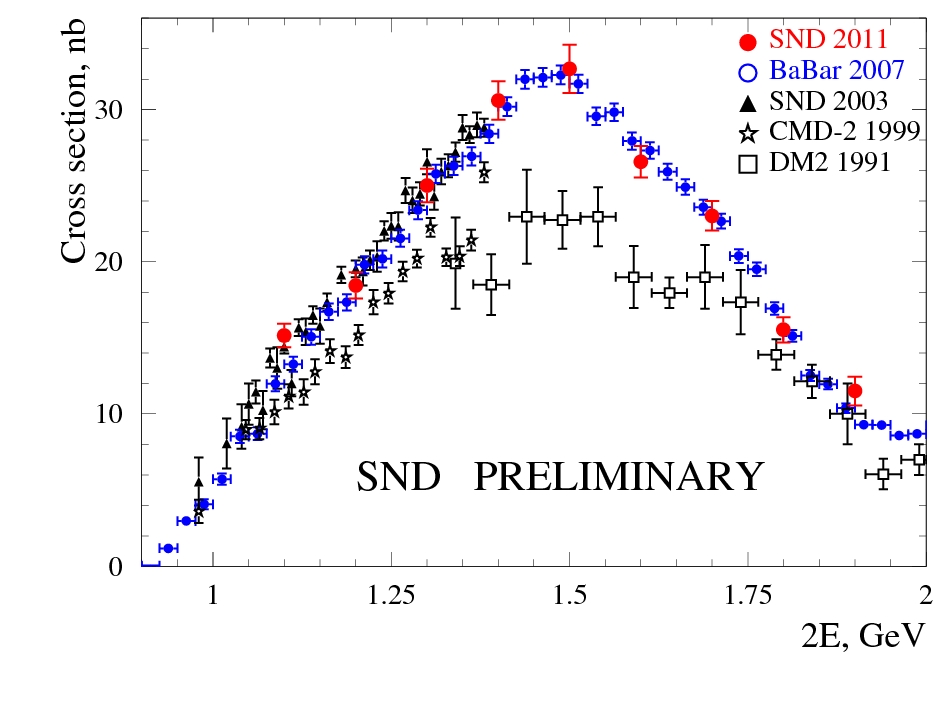 Intermediate states:
 0
 a1
 +-
 f0 
 f2
Only statistical errors are shown
Mπ0γ
e+e-→ ωπ0 → π0π0γ, 2010+2011 scan
Fit: sum of 
ρ(770) and ρ(1450)
contributions
e+e- +-0000  +- 8scan 2011
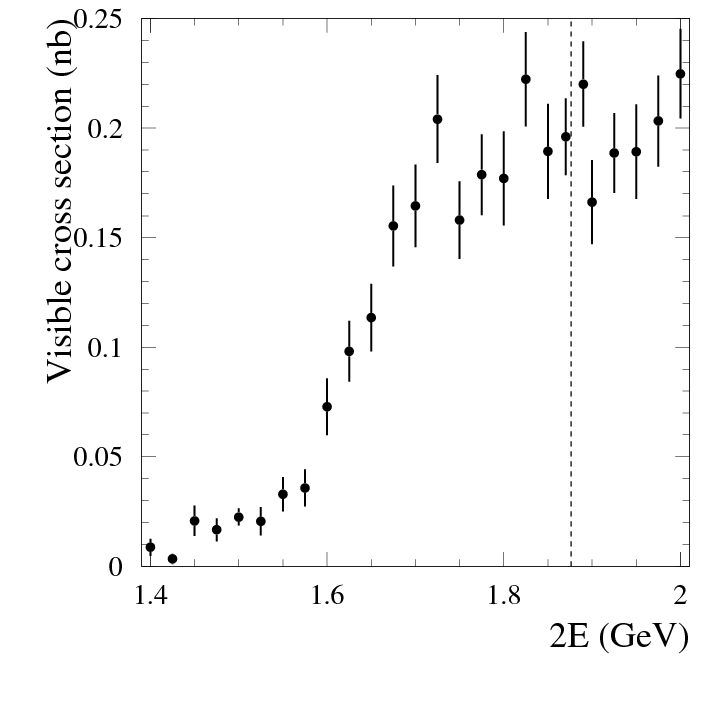 Preliminary
e+e- +-0 (,)

p bar-p threshold
First observation !
C~1 at T.~1 MeV
At s->∞  GM falls as q-4
At s=4MN2  GE=GM
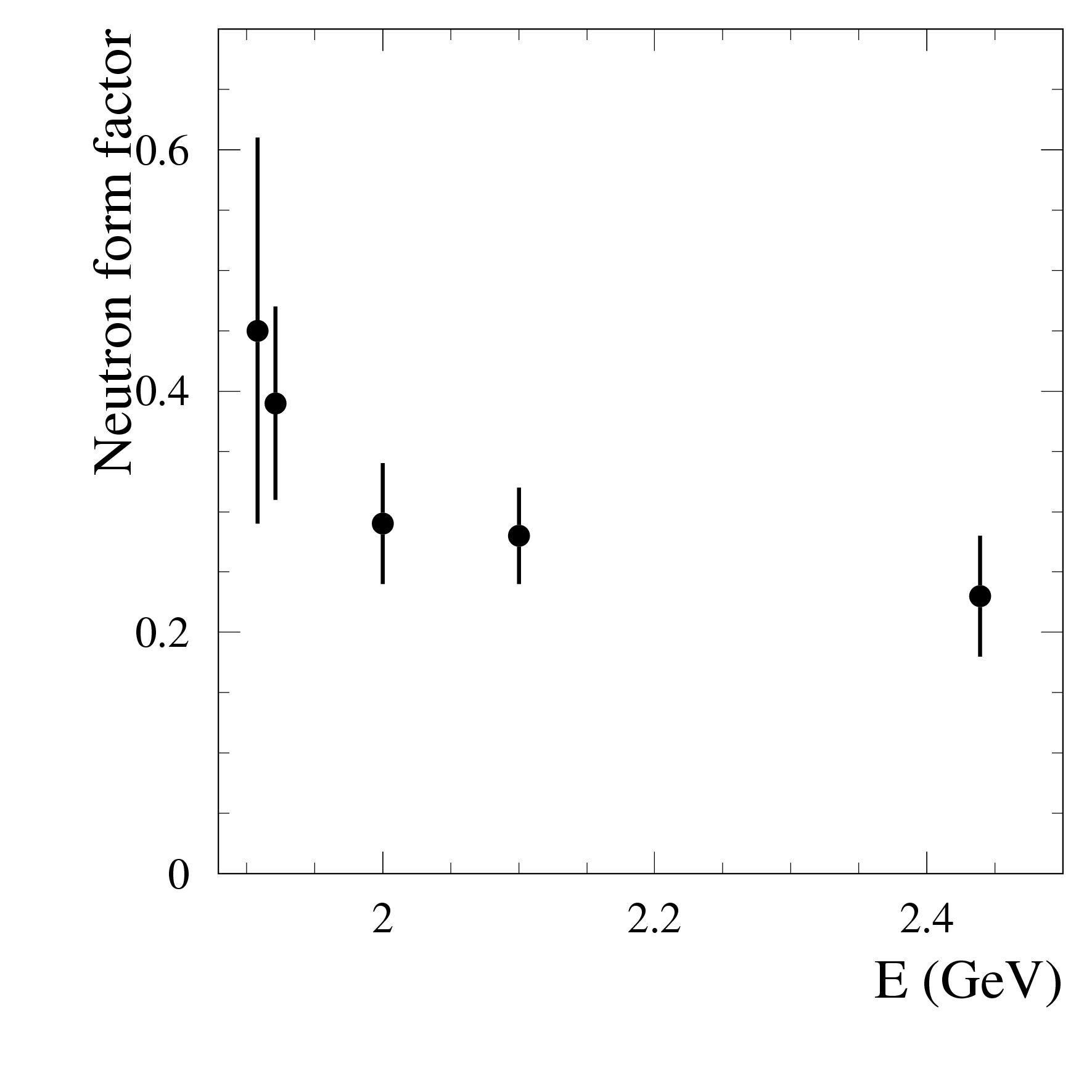 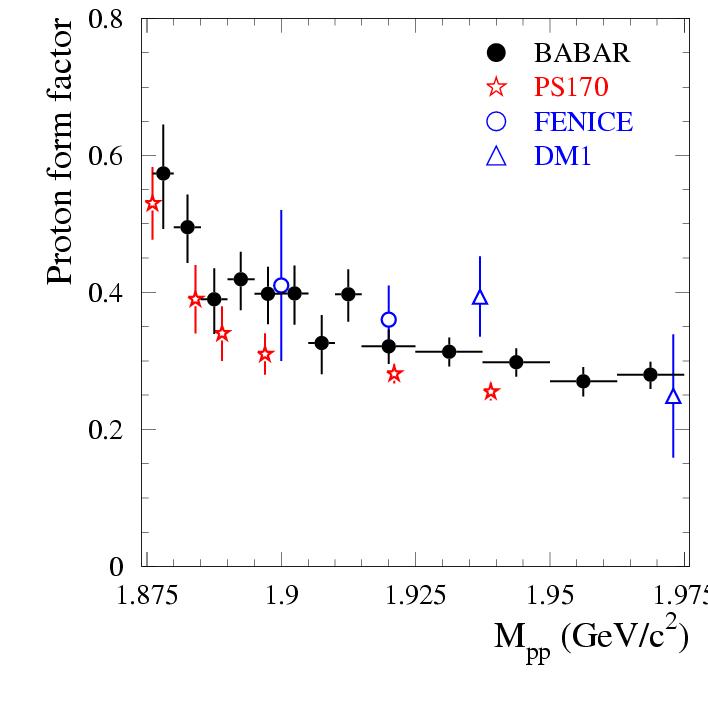 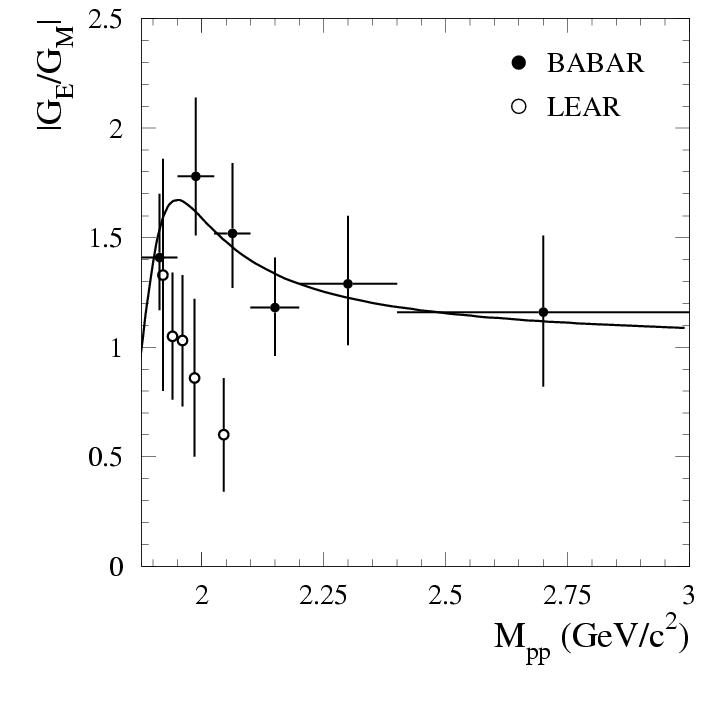 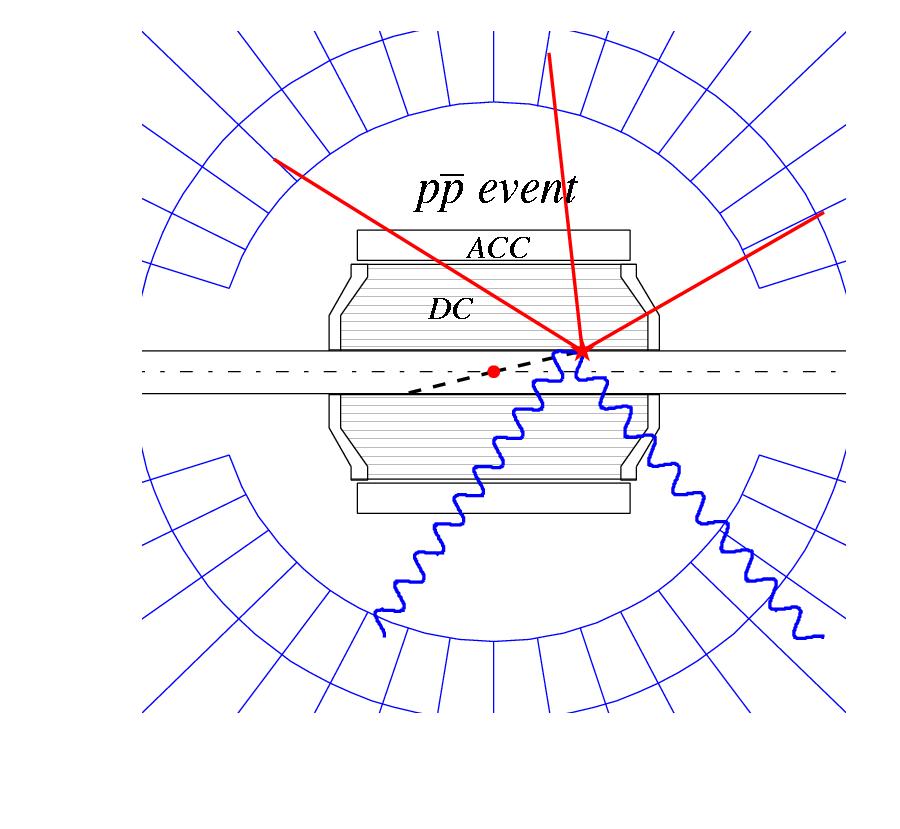 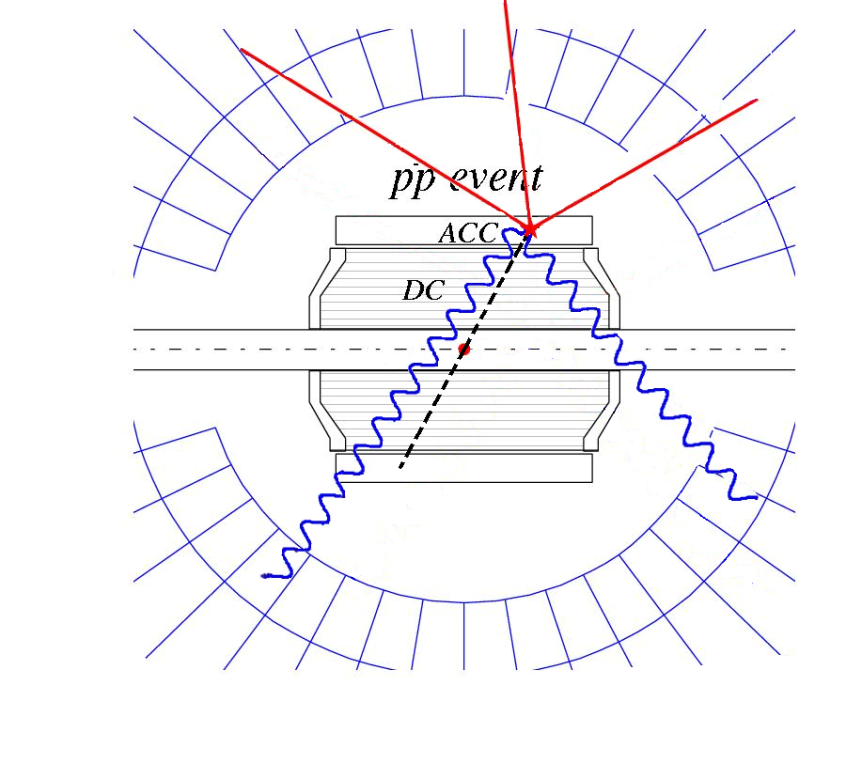 e+e−→pp
Event topology
E<1905 MeV
E>1910 MeV
Protons stop in vacuum chamber
Protons hit DC
27.01.2012
СНД - 2012
34
e+e−→pp
Candidate event
>3 tracks from vacuum chamber wall
>650 MeV in calorimeter
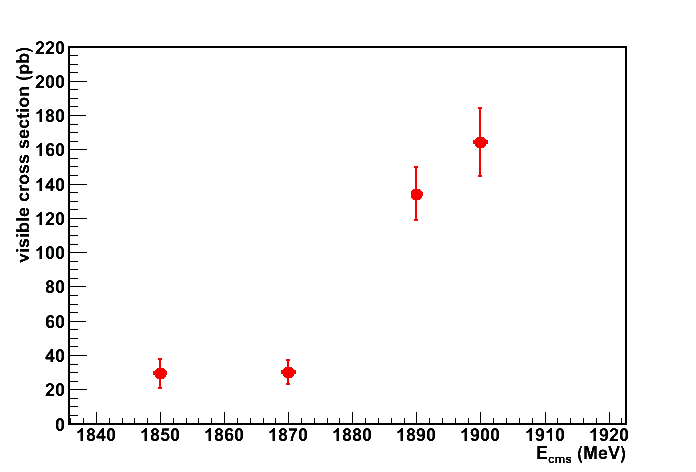 threshold
e+e-→ p pbar, 2011 scan
Candidate event
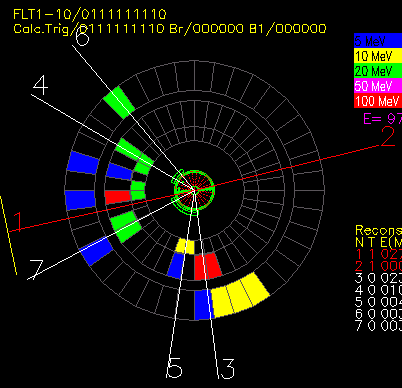 Selection:
 2 collinear tracks with large dE/dx,  
 energy deposition >650 МэВ
 no clusters on one of the track
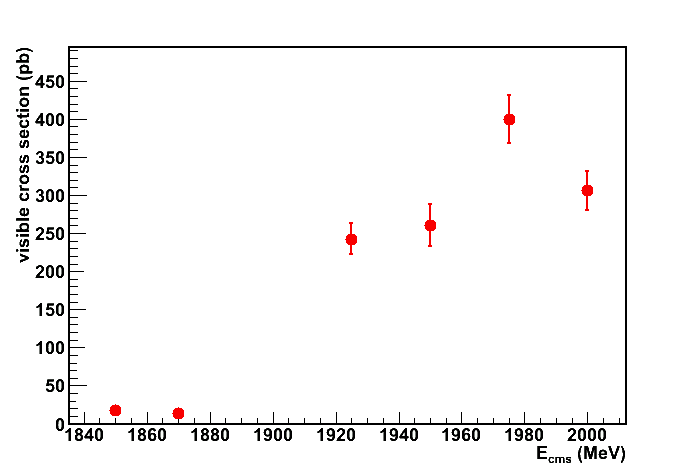 threshold
27.01.2012
СНД - 2012
36
e+e−→pp
Scan 2011
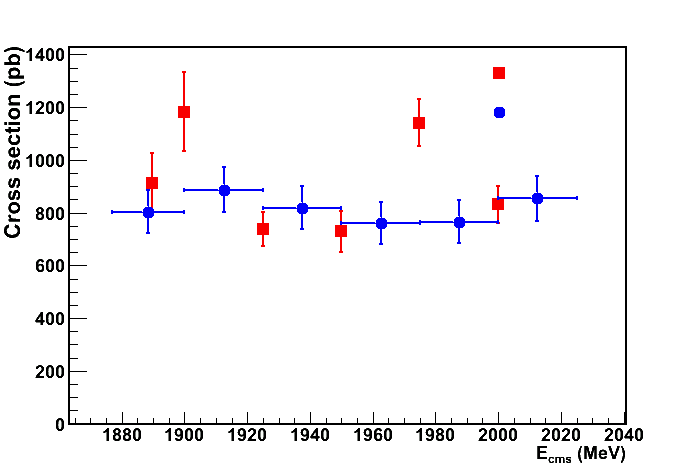 − SND
− BaBar1
Plans:
 Angular distributions
 Systematics
SND preliminary
[1] B.Aubert et al., Phys.Rev.D73 (2006) 012005
27.01.2012
СНД - 2012
37
Event topology
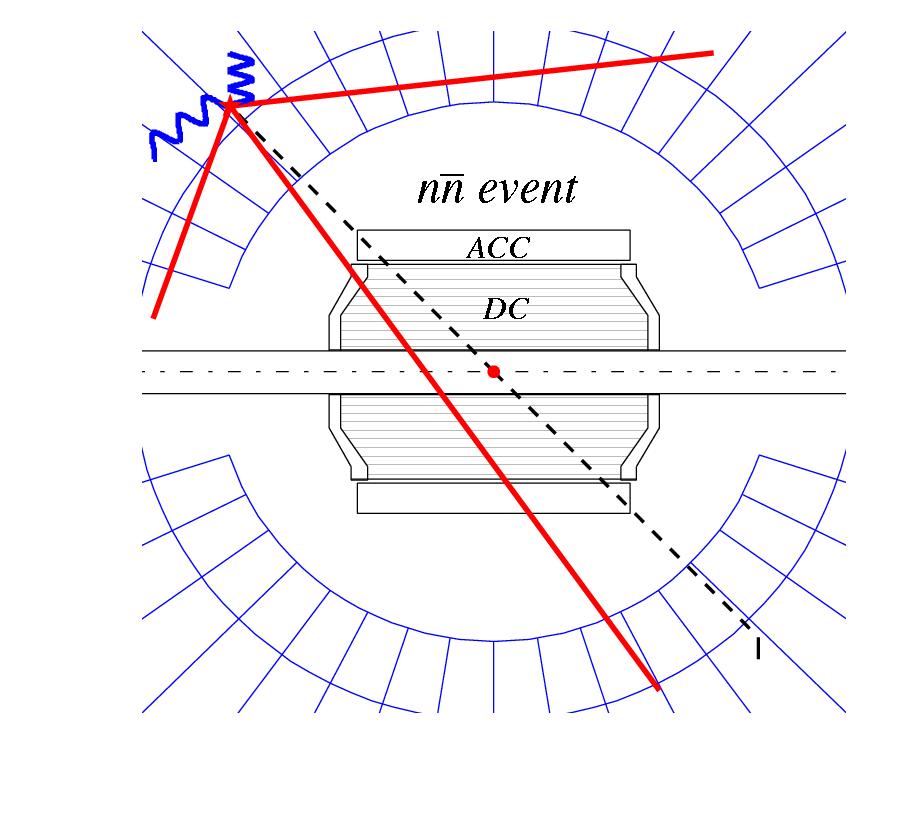 e+e-→ nn
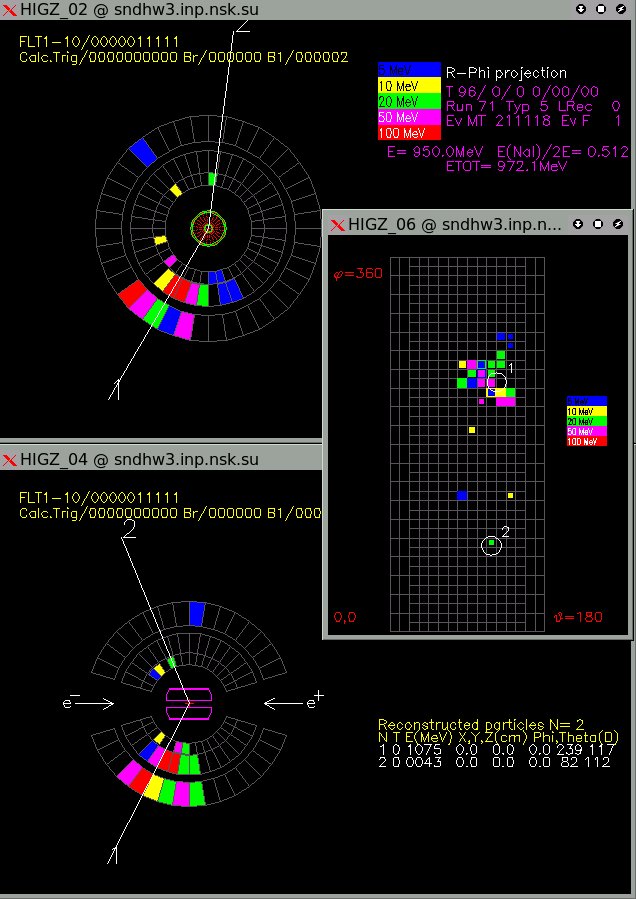 Even signature:
 no signal from neutron
 “star” from anti-neutron
38
e+e-→ n nbar, 2011 scan
Suppression of background
Type of bkgd
Source of bkgd
Suppression cuts
NNbar detection efficiency ~ 20-30%
e+e−→nn
Scan  2011
Cosmic background subtraction
0.1+-0.2
0.8+-0.2
be=n1/n0

b0=nc1/nc0

Nx=(1+be)(b0N0-N1)/(b0-be)
Conclusions & Plans for SND
First data taking runs have been performed with SND at VEPP-2000 in the range 1.0 − 2.0 GeV with ~ 30 inv. pb
Preliminary results on hadron cross sections have been  obtained ( e+e-→ ωπ0, π+π- π0,  π+π- π0 π0, η π+π-, ppbar, nnbar)
To analyze the  full  recorded statistics   
To upgrade the SND electronics and reconstruction procedure
To continue data taking runs
Machine is running well, and detectors are taking data
CMD-3 data collection
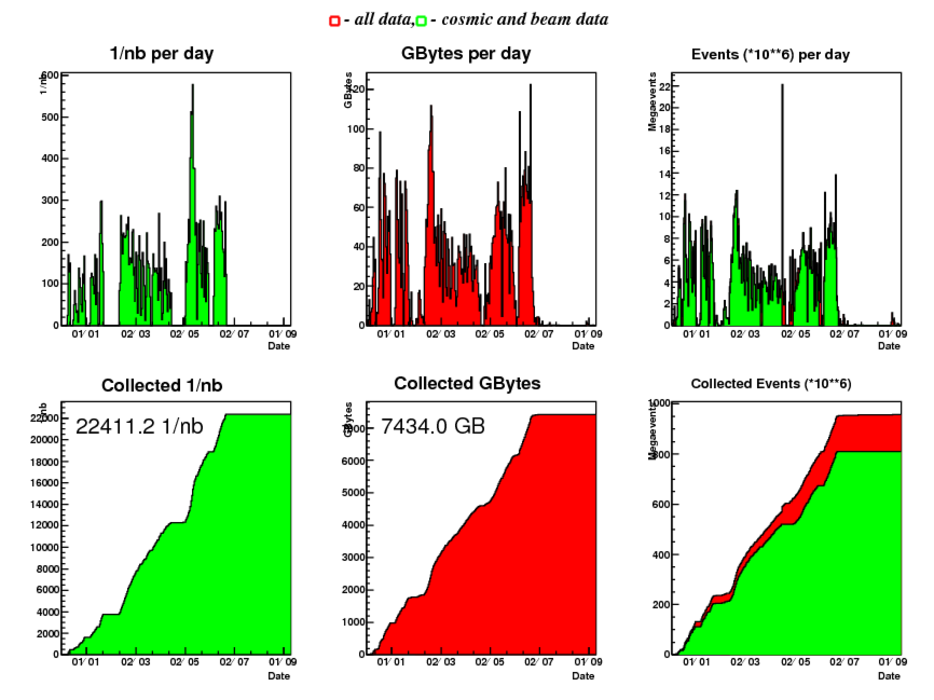 We already have 
~40-45 pb-1/detector 
~20 times  to previous e+e- experiments, and comparable to ISR data from B-factories.
!!
CMD-3 on-line monitor
Collinear events in CMD-3 (Ec.m. = 1.95 GeV)
e+e-
e+e- - used for 
luminosity  meas.
Currently ~1% syst.
(goal ~0.1%)
cosmic
m+m-
p+p-
P-P+
K+K-
We plan precision measurements of the e+e-   -> P-P+, K+K-, p+p- processes in  all energy range
Preliminary results for the e+e- -> PbarP study (1)
Number of events from momentum distributions
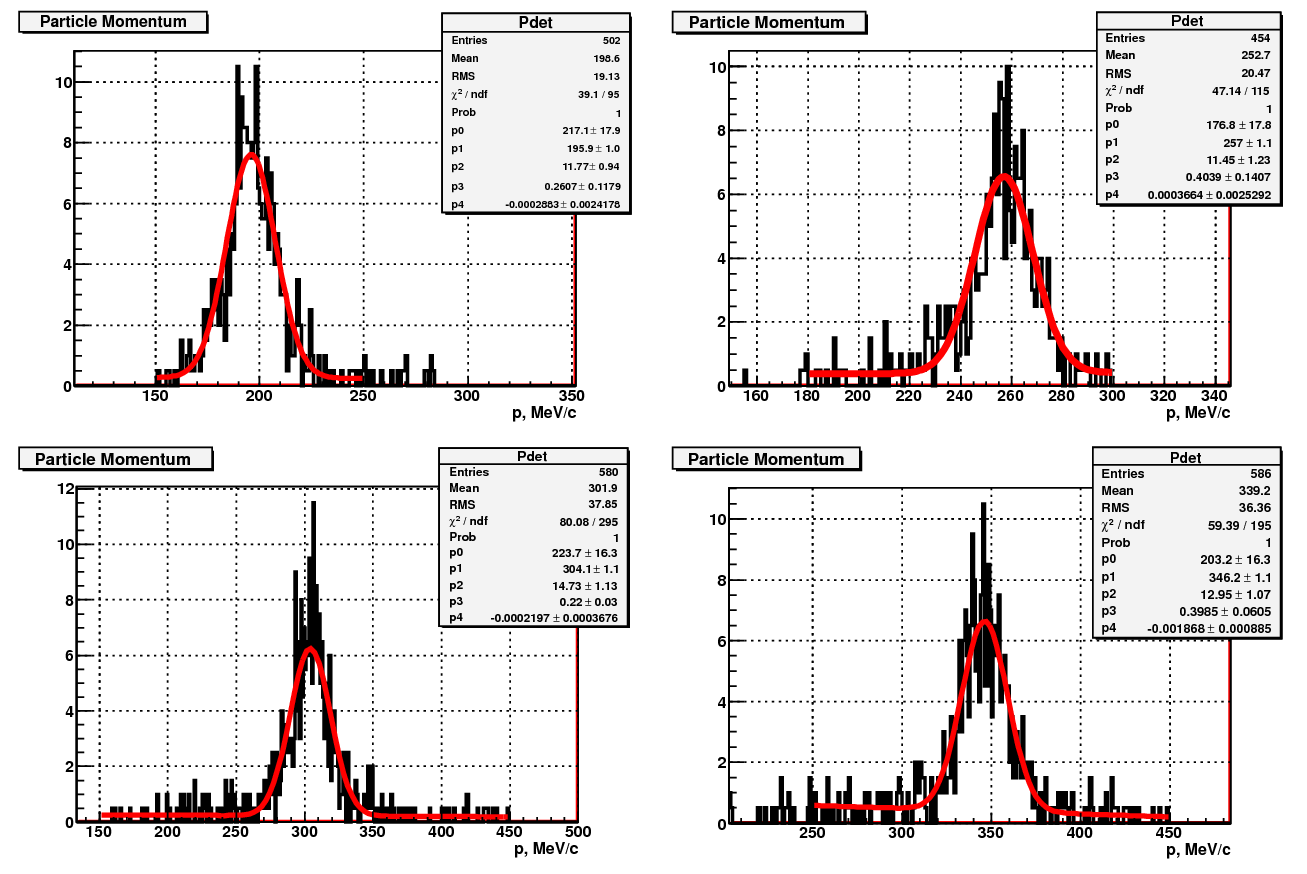 Clear signature of the PbarP events
Ec.m.=1.95 GeV
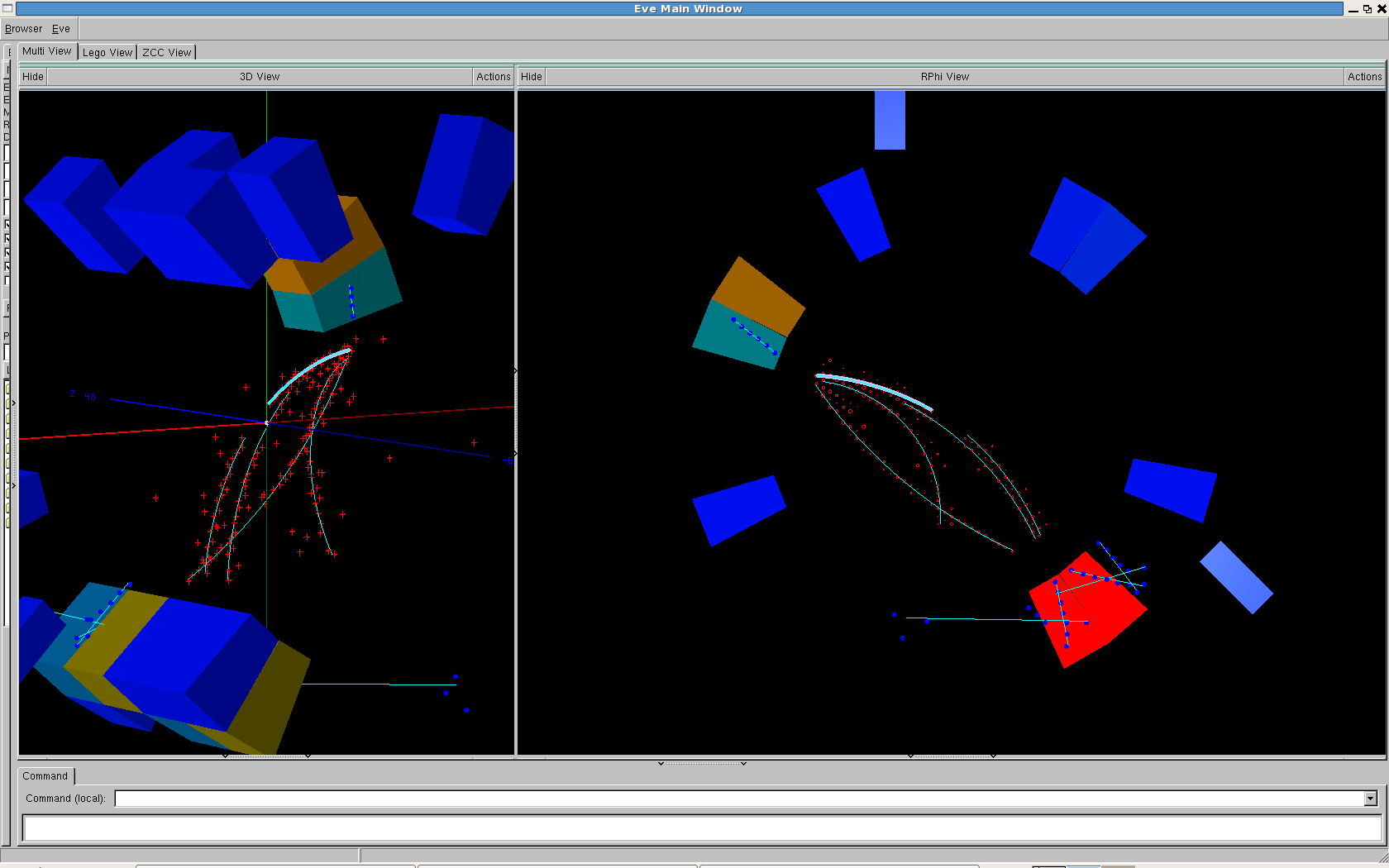 Ec.m.=1.925 GeV
Ec.m.=1.975 GeV
Ec.m.=2.0 GeV
Preliminary results for the e+e- -> PbarP study (2)
Angular distributions give information for the |GE/GM| ratio:
E=1.93 GeV
E=1.98 GeV
We hope to have more than factor of 10 in statistic
Example of  e+e- -> 4 charged tracks in CMD-3
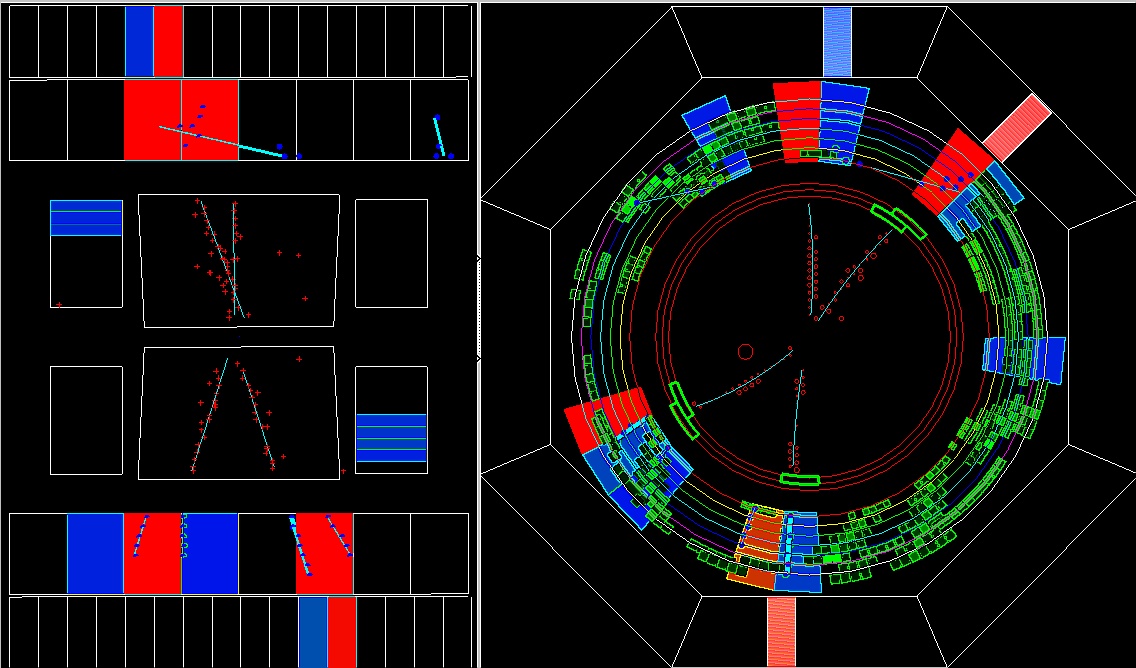 Ec.m. = 1.8 GeV
2(p+p-)(g)
2(p+p-)p0
K+K-p+p-
2(p+p-)2p0
Preliminary results for the e+e- -> 2(p+p-) study
We have relatively clean selection of 4 and 3 charged pions
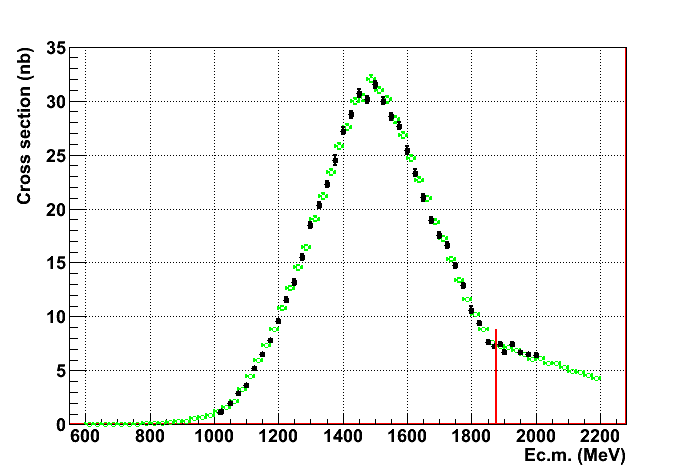 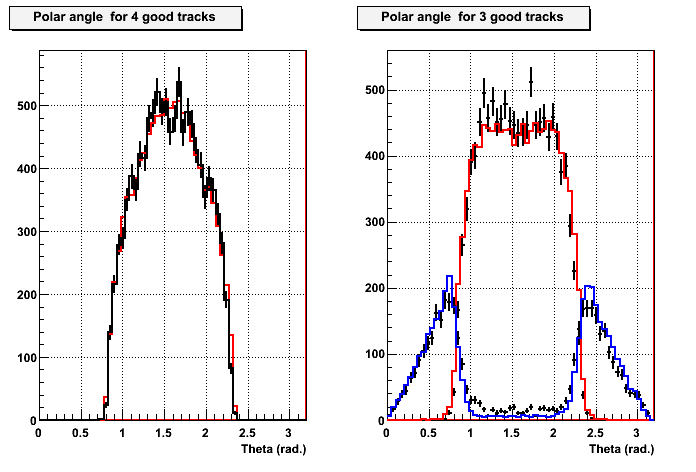 Detected 
tracks
PbarP threshold
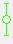 BaBar
Missing tracks
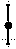 CMD-3
Statistical errors are at the level of 1-2% per point.
Systematical errors are under investigation.
Preliminary study of the e+e- -> p+p-p+p- process
Preliminary mass distributions study:
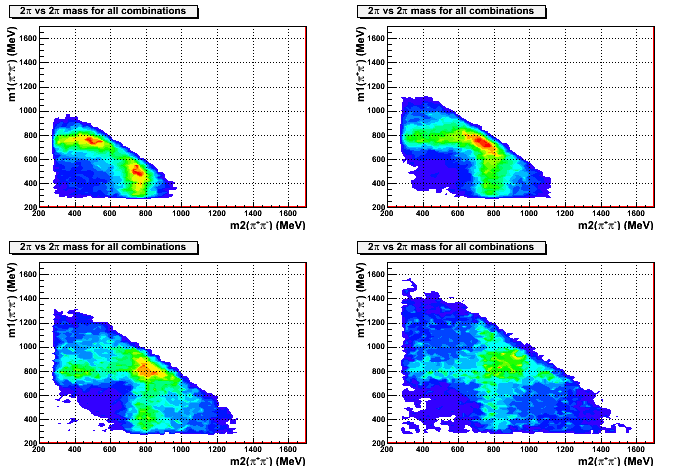 Ec.m.= 1400 MeV
Ec.m.= 1600 MeV
We confirm a1(1260)p dominance. Some other
states (r(770)f0(600), r(770)f0(980)) are seen, 
but small.
Ec.m.= 2000 MeV
Ec.m.= 1800 MeV
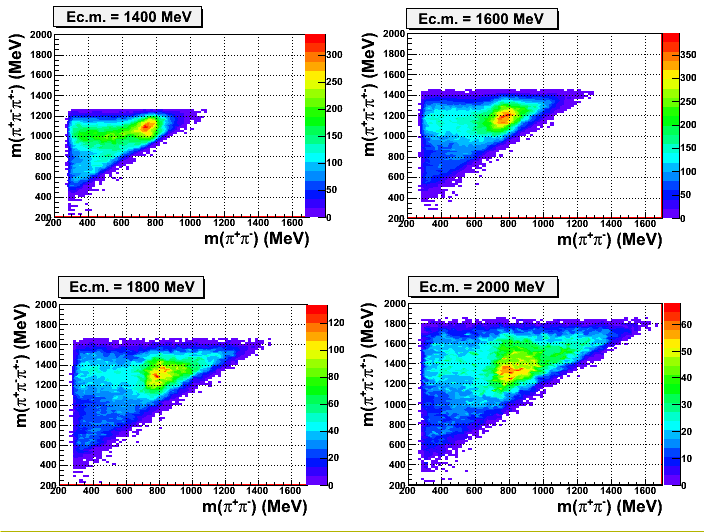 a1(1260), a2(1320) ?
r(770)
Preliminary study of the e+e- -> p+p-p0p0 process
Looking for two p0 in addition to two charged tracks. The p0 efficiency is under investigation.
Preliminary mass distributions study:
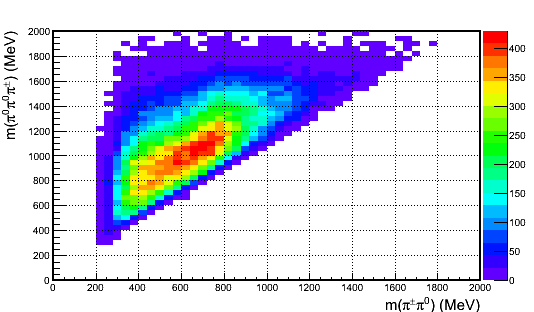 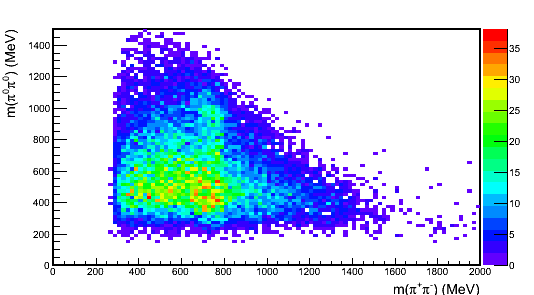 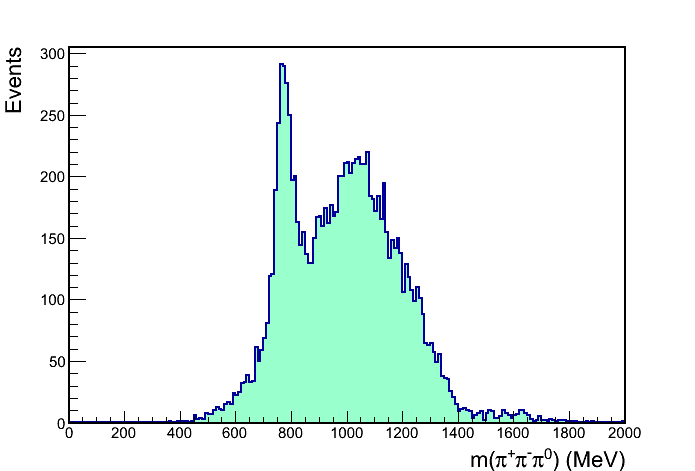 f0(980)
a1(1260)
r(770)
w(782)
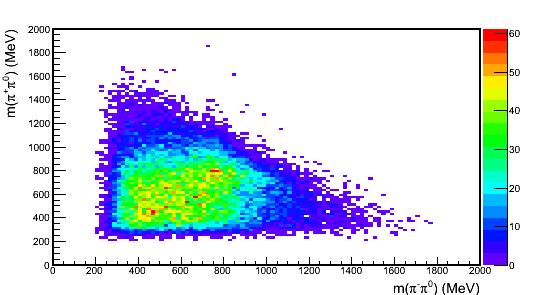 In addition to dominant wp0 and a1p 
we see
r+r-, r(770)f0(600)?, r(770)f0(980)
r-
r+
We have statistical errors at the level of 1-2% per point.
Systematical errors are under investigation.
First look to the e+e- -> 2(p+p-)p0 process
We look for the p0 in addition to four “good” tracks satisfying energy-momentum conservation
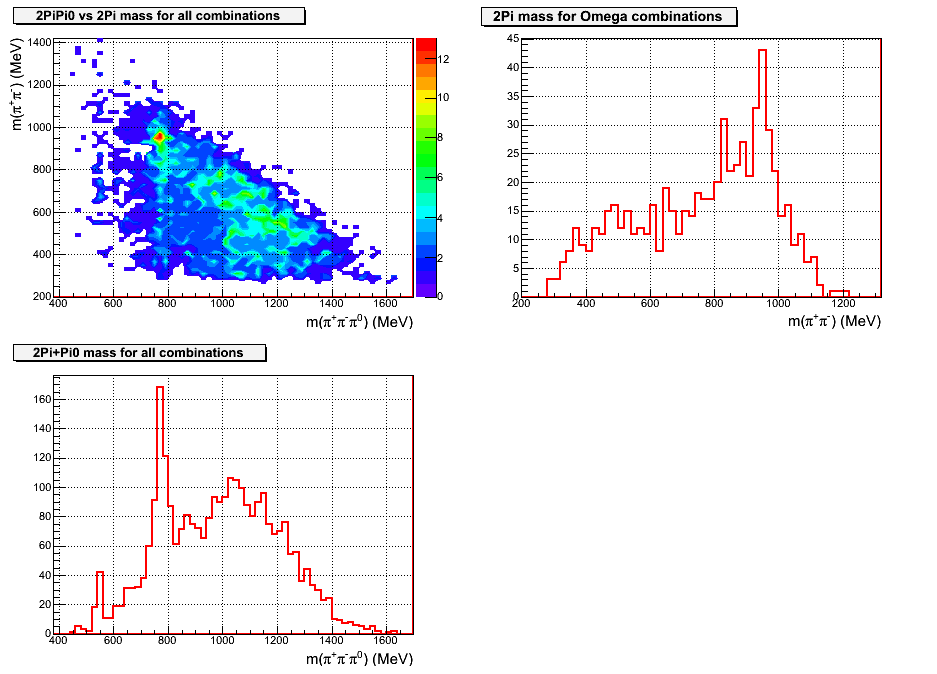 f0(980)
Example of wf0(980) signal
In wp+p- final state.
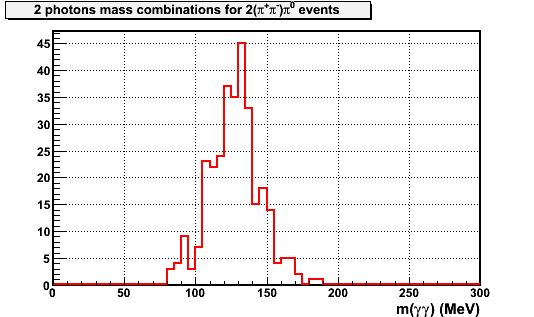 h(545)
w(782)
p0
Detailed analysis is coming….
Preliminary results for the e+e- -> K+K-p+p-study
We have very clean selection of the K+K-p+p- channel.
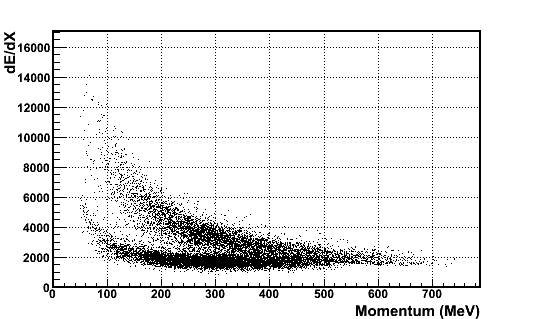 pK separation by dEdX in DC
Ec.m. = 1.8 GeV
K+K-p+p-
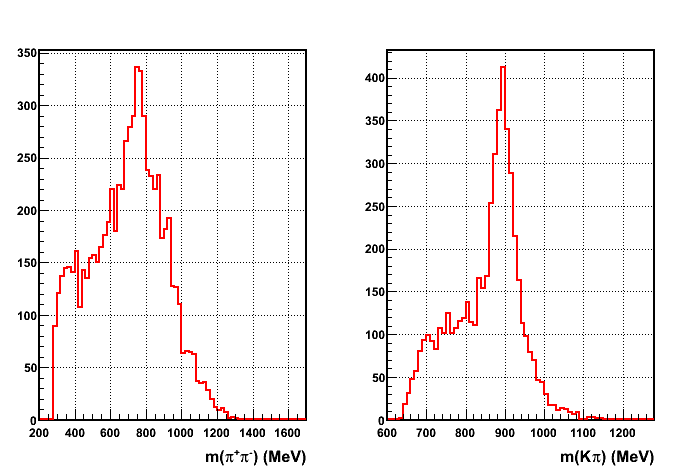 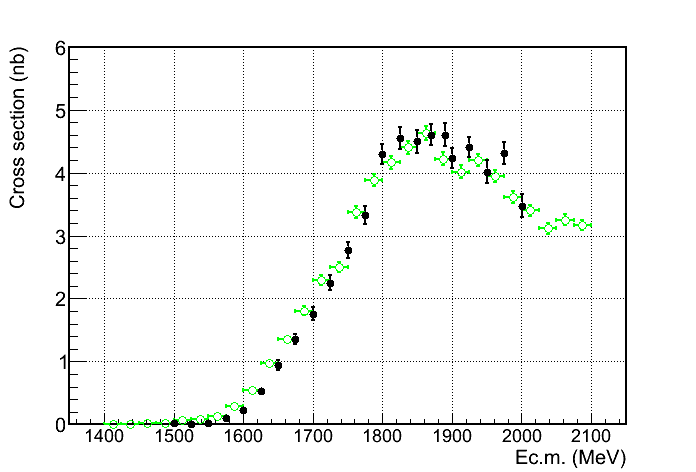 r(770)
K*(892)
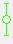 BaBar
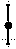 CMD-3
Systematical errors are under investigation.
Example of  e+e- -> p+p-p+p-p+p- from CMD-3
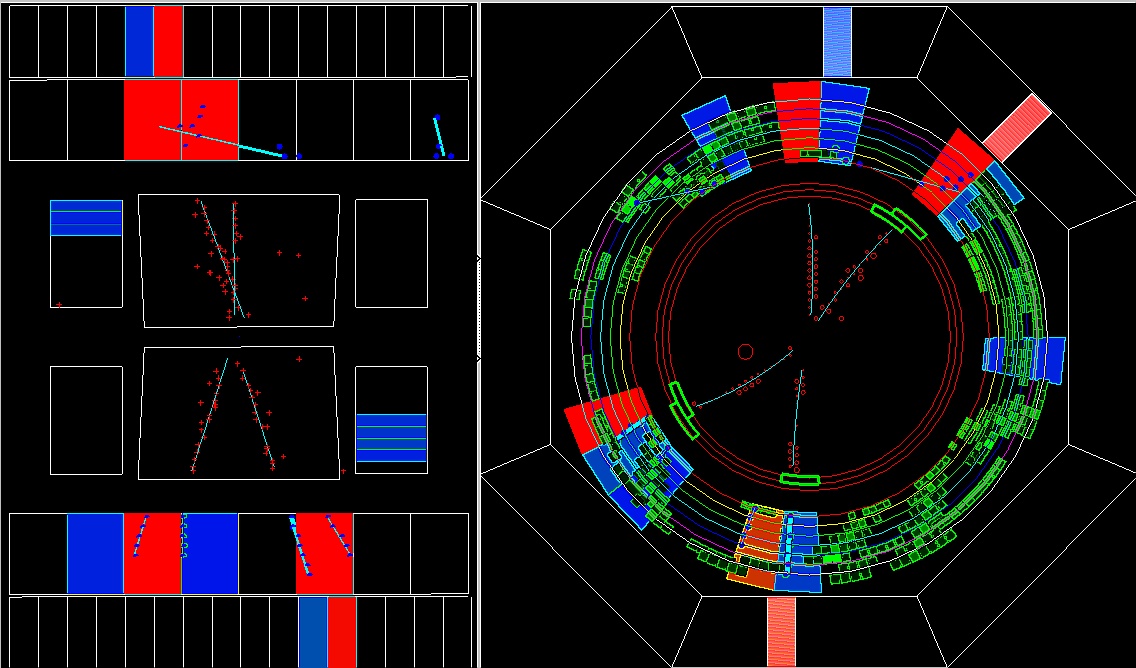 Preliminary results for the e+e- -> 3(p+p-) study
We have very clean selection of 6 and 5 pions
Other data for e+e- -> 3(p+p-)
E6tracks -2*Ebeam, (MeV)
m2(p)
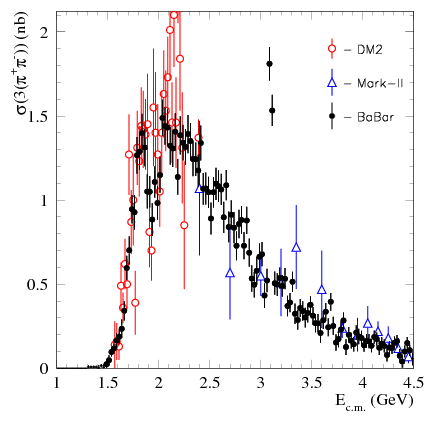 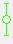 BaBar
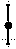 CMD-3
PbarP threshold
Preliminary results for the e+e- -> 2(p+p-p0) study
We have relatively clean selection of 2 and 1 p0 in addition to four charged tracks
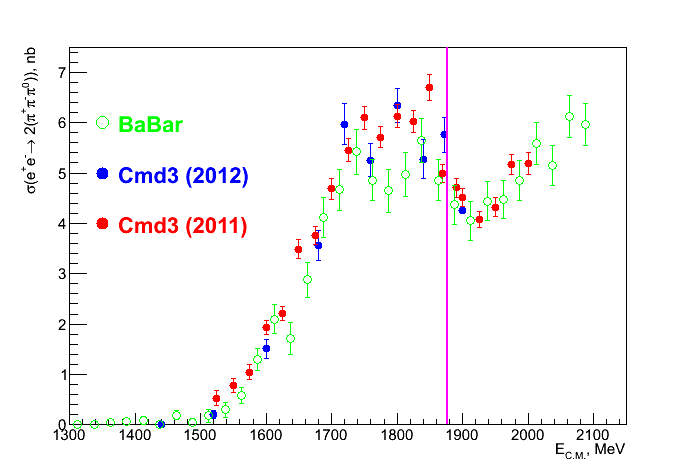 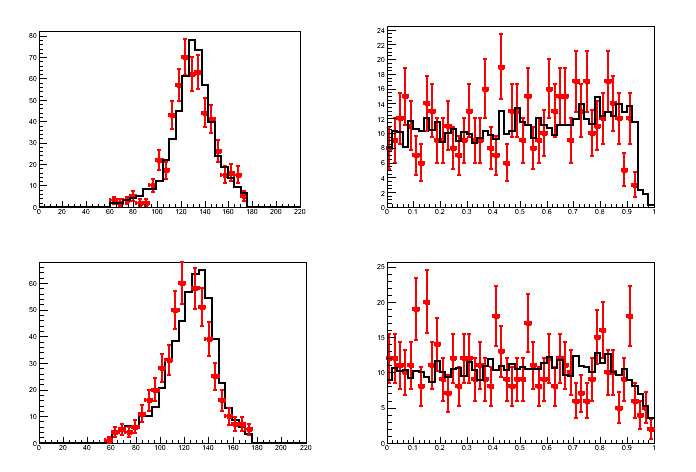 #1
#2
mgg, MeV
wh, fh, r4p intermediate states are seen, systematic errors are under study.
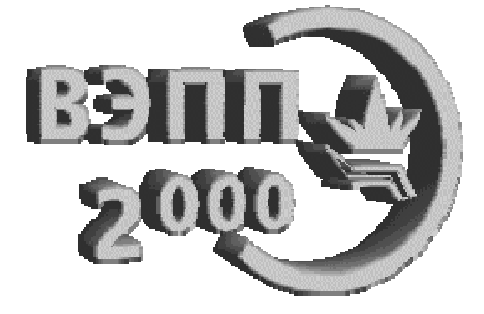 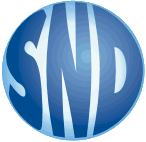 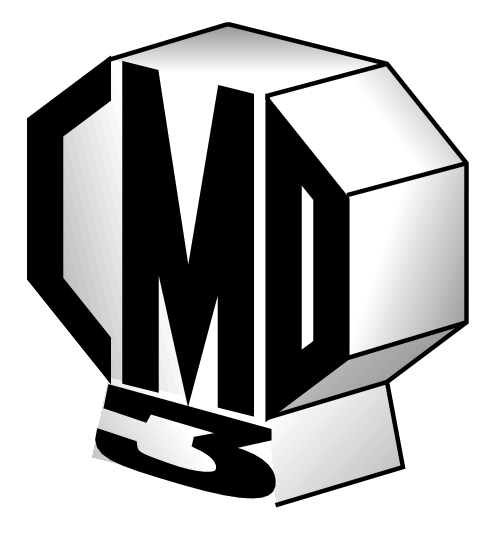 Summary
VEPP-4M and KEDR detector continue deliver
precision measurements. 
New generation of detectors perfectly matches 
    the rich physics potential of VEPP-2000.
 L~2x1031 cm-1sec-2 has been reached so far – positrons limited. “Unlimited” positron source is in preparation. Hope for X10 in luminosity and statistic.
 Both detectors are on the beams and are taking 
data: first scan from 1 GeV to 2 GeV with 25 MeV step with ~0.5 pb-1/point was completed in 2011. We scan this region again with smaller step and 1 pb-1/point in 2012. The r region scan with precision energy measurement is planned later this year.. 
 First preliminary results are demonstrated. 
 More results should come soon.